08.02.07 
Монтаж и эксплуатация внутренних сантехнических устройств, кондиционирования воздуха и вентиляции
Профессиональный цикл 
УЧЕБНАЯ ЛИТЕРАТУРА
ОП.01 
ИНЖЕНЕРНАЯ ГРАФИКА
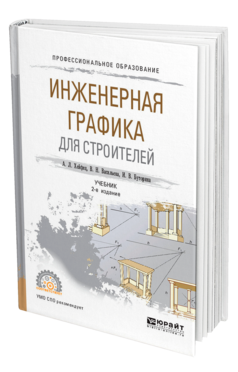 Хейфец А. Л.  Инженерная графика для строителей : учебник для СПО / А. Л. Хейфец, В. Н. Васильева, И. В. Буторина. — 2-е изд., перераб. и доп. — Москва : Издательство Юрайт, 2023. — 258 с. — (Профессиональное образование).

Приведенный учебник обобщает методические разработки авторов по новому наполнению графических заданий в обучении студентов инженерно-строительных специальностей. Эти разработки позволяют заменить традиционный и консервативный курс «ручной» графики на современный курс, основанный на компьютерном моделировании. Приведены теоретические и практические основы построения строительных чертежей. Наряду с традиционными 2D-методами проектирования и построения чертежа большое внимание уделено современным 3D-технологиям и методам. Учебник ориентирован на пакет AutoCAD как наиболее распространенный, универсальный, имеющий мировой уровень графический редактор, широко применяемый в строительном проектировании. Учебник включает теоретический материал, практические рекомендации и примеры для освоения трех разделов курса инженерной графики: перспективы и тени, строительные чертежи гражданского здания, модель и чертеж металлоконструкции фермы.
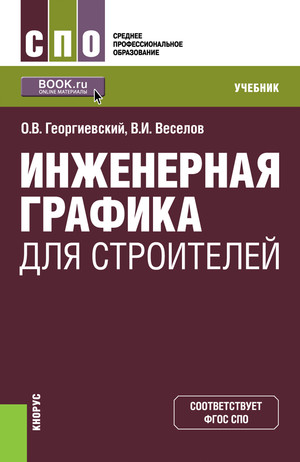 Георгиевский О. В. Инженерная графика для строителей : учебник / О. В. Георгиевский. — Москва : Кнорус, 2022. — 220 с. — (Среднее профессиональное образование). 

Изложена методика инженерного и строительного черчения, приведены приемы построения некоторых наглядных изображений. Указаны единые современные требования стандартов СПДС и ЕСКД по содержанию и графическому оформлению архитектурно-строительных чертежей зданий. Даны сведения о необходимых инструментах и приспособлениях, облегчающих выполнение чертежей. Курс инженерной графики рассматривается применительно ко всем группам строительных специальностей.Соответствует ФГОС СПО последнего поколения.
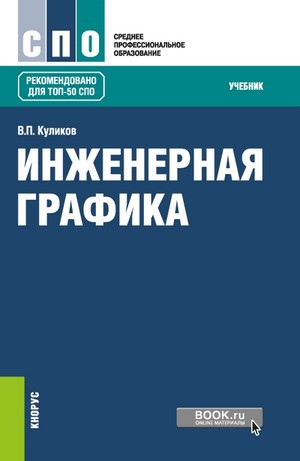 Куликов В. П. Инженерная графика : учебник / В. П. Куликов. — Москва : КноРус, 2023. — 284 с. — (Среднее профессиональное образование).

Учебник охватывает все темы, предусмотренные программой курса «Инженерная графика». Особенность учебника состоит в том, что теоретический материал сочетается с практическими примерами из области машиностроения и правилами выполнения конструкторских документов, отраженных в стандартах. Учебный материал оформлен как текстовый конструкторский документ по стандартам ЕСКД. Соответствует ФГОС СПО последнего поколения.
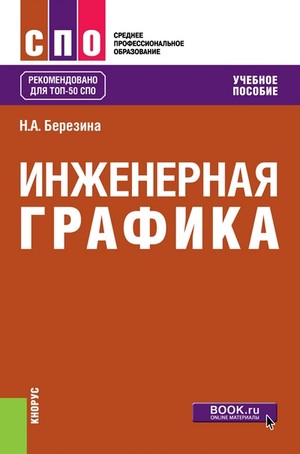 Березина Н. А. Инженерная графика : учебное пособие / Н. А. Березина. – Москва : Альфа-М, НИЦ ИНФРА-М, 2022. — 271 с. — (Среднее профессиональное образование).

Рассматриваются вопросы графического оформления чертежей, схем и печатных плат, даются основы начертательной геометрии, проекционного, технического и строительного черчения.
Вышнепольский И. С.  Техническое черчение : учебник для СПО / И. С. Вышнепольский. — 10-е изд., перераб. и доп. — Москва : Издательство Юрайт, 2023. — 319 с. — (Профессиональное образование). 

В учебнике изложены основы геометрического и проекционного черчения, рассмотрены вопросы выполнения и чтения машиностроительных чертежей и схем. Издание содержит краткое изложение теории и упражнения по основным вопросам технического черчения: оформлению чертежей, геометрическим построениям, выполнению и чтению чертежей в системе прямоугольных и аксонометрических проекций, по сечениям и разрезам, по всем вопросам рабочих чертежей и эскизов деталей, изображению и обозначению резьб, правилам вычерчивания зубчатых колес и других изделий, по сборочным чертежам и схемам. Учебник неоднократно издавался не только на русском, но и на многих иностранных языках. При переиздании в учебник вносились изменения, связанные с изменением стандартов Единой системы конструкторской документации (ЕСКД), перерабатывались отдельные параграфы, поэтому учебник соответствует современным требованиям и является одним из лучших среди подобных.
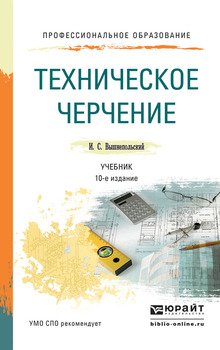 Кувшинов Н.С. Инженерная и компьютерная графика : учебник / Н.С. Кувшинов, Т.Н. Скоцкая. — Москва : КноРус, 2023. — 234 с. 

Рассматриваются вопросы инженерной графики во взаимосвязи с компьютерной 2D- и 3D-графикой. В разделе 1 «Инженерная графика» приведены основные требования ГОСТ ЕСКД к выполнению и оформлению чертежей. Рассмотрены вопросы проекционного черчения, приведены многочисленные примеры выполнения и оформления эскизов, учебных чертежей, а также рабочих чертежей деталей и сборочных единиц из реальных изделий приборостроения.В разделе 2 «Компьютерная 2D- и 3D-графика» рассмотрены вопросы деталирования чертежей общего вида, создание сборочных чертежей изделий, выполнение схем электрических принципиальных. На основе графического пакета AutoCAD и современной технологии «3D-модель— 2D-модель— 2D-чертеж» показана последовательность выполнения и оформления рабочих чертежей деталей и изделий приборостроения. Приложение содержит условные графические обозначения элементов для схем электрических принципиальных.
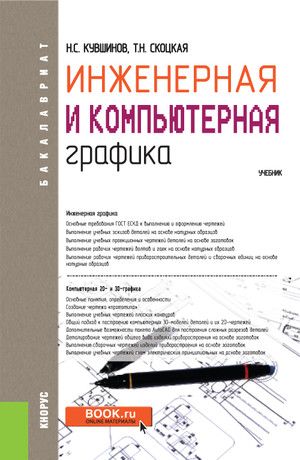 ОП.02 
ТЕХНИЧЕСКАЯ МЕХАНИКА
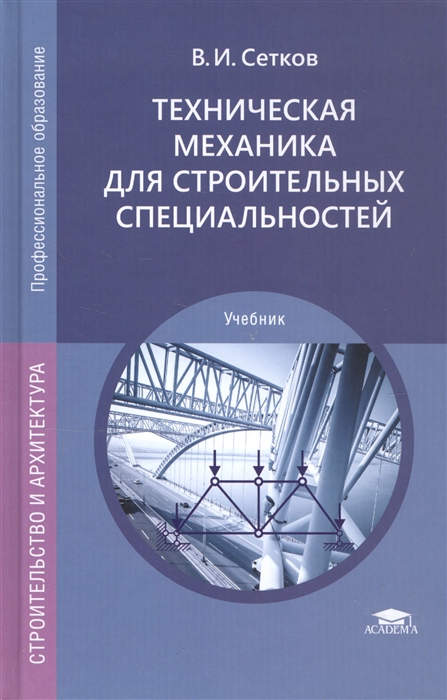 Сетков В. И. Техническая механика для строительных специальностей : учебник / В. И. Сетков. - 8-е изд., перераб. – Москва : ИЦ Академия, 2020. - 256 с. – (Профессиональное образование). 

Учебник подготовлен в соответствии с требованиями Федерального государственного образовательного стандарта среднего профессионального образования по специальности «Строительство и эксплуатация зданий и сооружений». Рассмотрены основы теоретической механики, касающиеся статики, плоской и пространственной систем сил, центра тяжести конструкций и устойчивости равновесия в строительстве. Даны примеры практических расчетов.
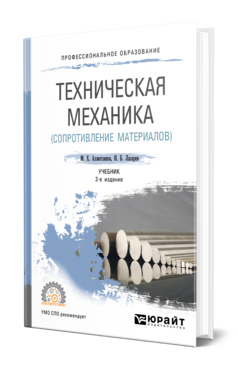 Ахметзянов М. Х. Техническая механика (сопротивление материалов) : учебник для СПО / М. Х. Ахметзянов, И. Б. Лазарев. — 2-е изд., пер. и доп. — Москва: Издательство Юрайт, 2023. — 297 с. — (Профессиональное образование).

Книга охватывает основные вопросы прочности, жесткости и устойчивости стержня при статических и динамических воздействиях. Рассмотрены простые (растяжение-сжатие, сдвиг, плоский изгиб и кручение) и сложные деформации стержня (косой изгиб, растяжение или сжатие с изгибом, кручение и изгиб), а также продольно-поперечный изгиб. Отдельная глава посвящена экспериментальным методам определения напряжений и деформаций.
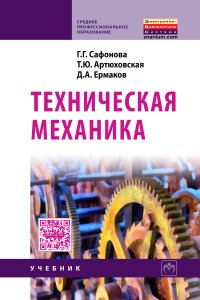 Сафонова Г. Г. Техническая механика: учебник / Г. Г. Сафонова, Т. Ю. Артюховская, Д. А. Ермаков. – Москва: ИНФРА-М, 2022. — 320 с. — (Среднее профессиональное образование).

В учебнике изложены основные положения статики при действии сил на абсолютно твердое тело для плоской системы. Приведены простейшие расчеты элементов конструкций, работающих в условиях растяжения-сжатия, сдвига, изгиба. Даны методы расчета многопролетных статически определимых и неопределимых балок и рам, плоских ферм, подпорных стен. Подробно разобраны примеры решения задач по всем темам и разделам, а также задачи для самостоятельного решения.
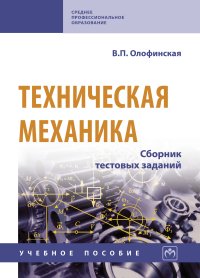 Олофинская В. П. Техническая механика. Сборник тестовых заданий : учебное пособие / В.П. Олофинская. — 2-е изд., испр. и доп. — Москва : ИНФРА-М, 2023. — 132 с. — (Среднее профессиональное образование). 

В сборнике представлены тесты для контроля знаний в рамках изучения курса «Техническая механика» по разделам «Теоретическая механика» и «Сопротивление материалов». По основным темам дисциплин предложено по пять вариантов заданий, содержащих пять вопросов (как теоретических, так и расчетных). К каждому вопросу даны четыре варианта ответов, один из которых правильный. Задания соответствуют примерным программам дисциплины «Техническая механика» для машиностроительных и немашиностроительных специальностей среднего профессионального образования.
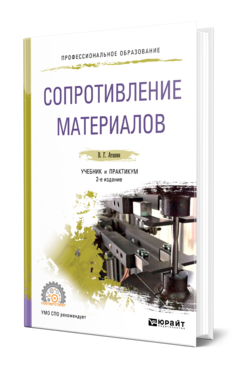 Сопротивление материалов : учебник и практикум для СПО / В. Г. Атапин. — 3-е изд., пер. и доп. — Москва: Издательство Юрайт, 2023. — 438 с. — (Профессиональное образование).

Настоящий курс написан на основе материалов лекций, читавшихся автором более 30 лет в Новосибирском государственном техническом университете для студентов машиностроительных специальностей. В нем представлен базовый теоретический курс сопротивления материалов, который сопровождается подробно разобранными примерами. В результате изучения курса студент будет знать принципы и методы расчетов на прочность, жесткость и устойчивость стержней и стержневых систем при простых видах деформации и сложном сопротивлении при статическом и динамическом приложении нагрузок и владеть практическими навыками применения изученных методов.
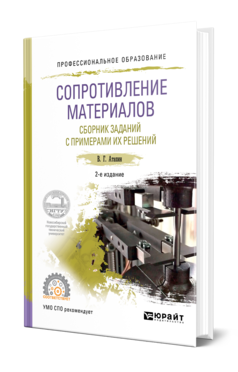 Атапин В. Г.  Сопротивление материалов. Сборник заданий с примерами их решений : учебное пособие для СПО / В. Г. Атапин. — 2-е изд., испр. и доп. — Москва : Издательство Юрайт, 2023. — 151 с. — (Профессиональное образование). 

Учебное пособие содержит 13 заданий по базовым разделам учебной дисциплины «Сопротивление материалов»: растяжение и сжатие, кручение, изгиб, напряженно-деформированное состояние, сложное сопротивление, статически неопределимые системы, устойчивость, динамические задачи. Условия заданий приведены в виде схем и таблиц, по данным которых формируется индивидуальный вариант. Каждое задание сопровождается подробно разобранным примером и его оформлением.
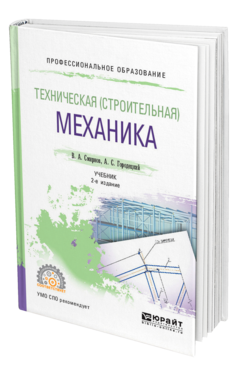 Смирнов В. А.  Техническая (строительная) механика : учебник для СПО / В. А. Смирнов, А. С. Городецкий. — 2-е изд., перераб. и доп. — Москва : Издательство Юрайт, 2023. — 423 с. — (Профессиональное образование).

В учебнике приведены основные положения статически определимых и статически неопределимых систем. При изложении основных разделов курса частично использовано матричное исчисление, удобное для применения современных вычислительных средств. В результате изучения книги читатель научится составлять расчетные схемы для различных типов сооружений, определять параметры устойчивости и равновесия деформируемых систем, определять внутренние усилия, напряжения, деформации, перемещения для различных типов сооружений; познакомится с современными компьютерными средствами поддержки деятельности архитектора и конструктора, технологиями информационного моделирования зданий. Книга снабжена большим количеством примеров, иллюстрирующих рисунков.
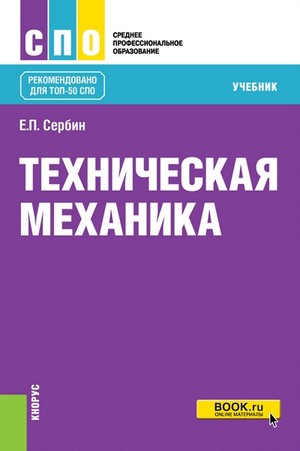 Сербин Е.П. Техническая механика: учебник  / Е.П. Сербин. — Москва : КноРус, 2023. — 399 с. — (Среднее профессиональное образование). 

Содержит три раздела: «Статика», «Сопротивление материалов», «Статика сооружений». Изложены основные положения воздействия сил на твердые тела и условия равновесия, рассмотрена работа материалов и простейших конструктивных элементов, даны расчеты на прочность, устойчивость и жесткость, приведены основы расчета плоских стержневых систем. Теоретические положения и выводы разобраны на примерах. Предлагаются контрольные вопросы и задачи для закрепления изученного материала.
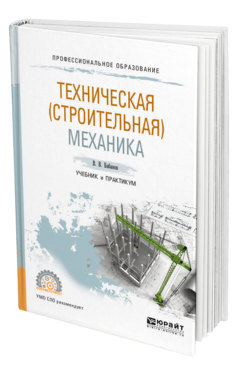 Бабанов В. В.  Техническая (строительная) механика : учебник и практикум для СПО / В. В. Бабанов. — Москва : Издательство Юрайт, 2023. — 487 с. — (Профессиональное образование).

Строительная механика была и остается востребованной и развивающейся наукой, которая обеспечивает проектировщиков современными методами расчета сооружений. Расчеты позволяют совмещать формообразование и оценку прочности, поэлементный расчет и расчет сооружения как единого целого, производить оптимизацию и синтез конструкций. Это дает возможность строить современные, прочные и экономичные сооружения. В учебнике кратко изложены основы теоретической механики, сопротивления материалов и строительной механики. Рассмотрены вопросы образования и анализа расчетных схем сооружений, основные положения статики и сопротивления материалов. Теоретические сведения сопровождаются достаточным для практического освоения количеством примеров.
ОП.03  
ЭЛЕКТРОТЕХНИКА И ЭЛЕКТРОНИКА
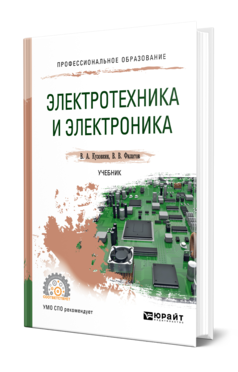 Кузовкин В. А. Электротехника и электроника : учебник для СПО / В. А. Кузовкин, В. В. Филатов. — Москва : Издательство Юрайт, 2023. — 431 с. — (Профессиональное образование). 

Курс содержит базовые темы, отражающие электротехнические подходы к анализу электромагнитных устройств, применяемых в различных областях науки и техники. Задача каждой темы состоит в том, чтобы дать простое и доступное, но достаточно строгое описание совокупности однотипных явлений. Весь материал представлен в одном стиле с единых методических позиций.
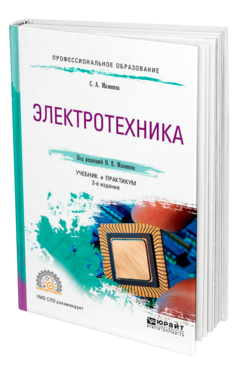 Миленина С. А. Электротехника : учебник и практикум для СПО / С. А. Миленина ; под ред. Н. К. Миленина. — 2-е изд., пер. и доп. — Москва: Издательство Юрайт, 2023. — 263 с. — (Профессиональное образование).

В учебнике рассмотрены основные методы расчета установившихся и переходных процессов в электрических цепях, а также их приложения к наиболее распространенным в инженерной практике электронным схемам. Теоретический материал сопровождается подробно решенными примерами. Для лучшего усвоения материала учебника каждая глава содержит контрольные вопросы и задания.
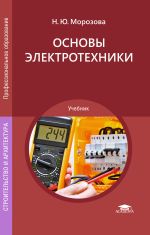 Морозова Н. Ю. Основы электротехники : учебник / Н. Ю. Морозова. – Москва : ИЦ Академия, 2020. - 256 с. – (Профессиональное образование). 

Учебник подготовлен в соответствии с требованиями Федерального государственного образовательного стандарта среднего профессионального образования по укрупненной группе профессий, специальностей «Техника и технологии строительства», ОП.03 «Основы электротехники».Рассмотрены электрические цепи постоянного, переменного и трехфазного тока, сущность, значение и методы электрических измерений, используемые при этом электроизмерительные приборы и их погрешности, порядок измерения напряжения, тока, мощности, энергии и сопротивления, назначение, устройство, принцип работы и основные параметры трансформаторов, электрических машин, трехфазных асинхронных двигателей, синхронных машин и электроприводов, принцип работы полупроводниковых и фотоэлектрических приборов, усилителей электрических сигналов и электронных выпрямителей, а также основы электроснабжения, трансформаторные подстанции, электроосвещение и технологии, используемые на строительной площадке.
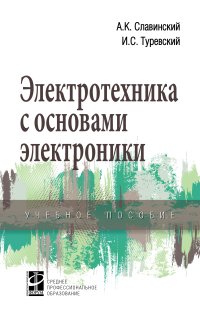 Славинский А. К. Электротехника с основами электроники : учебное пособие / А. К. Славинский, И. С. Туревский. — Москва : ИД «ФОРУМ» : ИНФРА-М, 2022. — 448 с. – (Среднее профессиональное образование).

В учебном пособии излагаются основы расчета электрических цепей постоянного и переменного токов, дается описание электрических машин, электронных приборов, ЭВМ и т.д. Приведены новые материалы по интегральным микросхемам, микропроцессорам и микроЭВМ. Для студентов неэлектротехнических специальностей средних специальных учебных заведений.
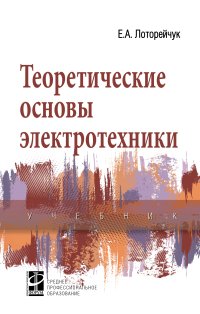 Лоторейчук Е. А. Теоретические основы электротехники : учебник / Е. А. Лоторейчук. — Москва : ИД «ФОРУМ» : ИНФРА-М, 2023. — 317 с. – (Среднее профессиональное образование).

В учебнике излагается теоретический материал и описаны физические явления и процессы, происходящие в электрических и магнитных полях и цепях, а также рассмотрены методы расчета линейных и нелинейных электрических и магнитных цепей постоянного и переменного (синусоидального и несинусоидального) токов.
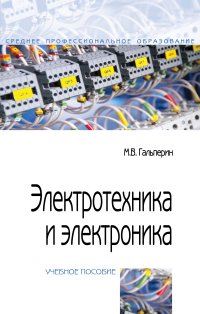 Гальперин М. В. Электротехника и электроника : учебник / М. В. Гальперин. — 2-е изд. — Москва : ФОРУМ : ИНФРА-М, 2023. — 480 с. – (Среднее профессиональное образование).

В учебнике рассмотрены электрические и электромагнитные поля, электрические цепи постоянного и переменного тока, трансформаторы, электрические машины и электропривод, передача и распределение электроэнергии, физические принципы действия, структуры и схемы включения полупроводниковых и фотоэлектронных приборов (диодов, тиристоров, биполярных и полевых транзисторов, фоторезисторов, фото-и светодиодов, фототранзисторов, жидкокристаллических и электронно-лучевых дисплеев и фотоумножителей), типовые электронные узлы и устройства: усилительные каскады, операционные усилители, компараторы, электронные выпрямители, линейные и импульсные стабилизаторы, трансформаторы постоянного тока, генераторы сигналов и таймеры.
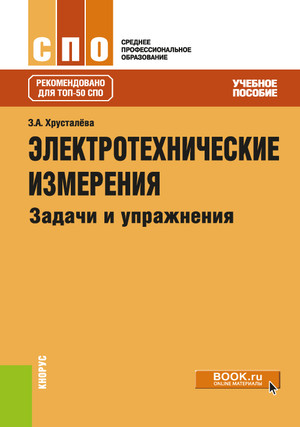 Хрусталева З. А. Электротехнические измерения. Задачи и упражнения : учебное пособие / З. А. Хрусталева. — Москва : КноРус, 2022. — 250 с. – (Среднее профессиональное образование).

Кратко изложены основные теоретические сведения по аналоговым (и частично цифровым) средствам измерения, охватывающие следующие темы: погрешности измерений, электромеханические приборы, мультиметры, электронные вольтметры, измерительные генераторы, электронные осциллографы, измерители параметров радиотехнических цепей, измерители параметров полупроводниковых диодов, транзисторов и интегральных микросхем.Представлены задачи и упражнения по перечисленным темам, рассмотрено решение типовых задач, приведены разнообразные задачи и упражнения для самостоятельного решения, основанные на реальном материале. Ко всем задачам даны ответы.
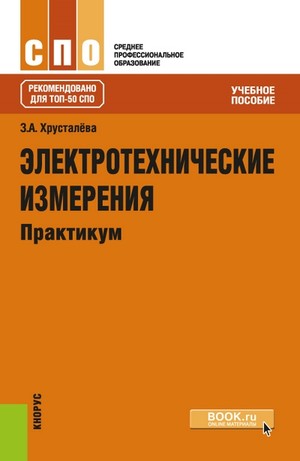 Хрусталева З. А. Электротехнические измерения. Практикум. : учебное пособие / З. А. Хрусталева. — Москва : КноРус, 2022. — 239 с. – (Среднее профессиональное образование).

Для каждой лабораторной работы приведены краткие теоретические сведения, структурные схемы использованных приборов и схемы их соединения, порядок выполнения работы, контрольные вопросы для проверки полученных знаний и тесты для защиты работы.
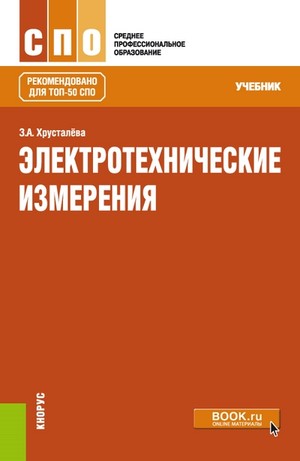 Хрусталева З.А. Электротехнические измерения : учебник / З.А. Хрусталева. — Москва : КноРус, 2022. — 199 с. – (Среднее профессиональное образование).

Изложены основы электротехнических измерений, принципы и методы измерения электрических и электронных величин, характеризующих параметры сигналов, цепей, полупроводниковых приборов. Рассмотрены основные метрологические характеристики средств измерений. Приведены структурные схемы измерительных приборов. Рассмотрены оценка и анализ погрешностей измерения и способы их уменьшения.
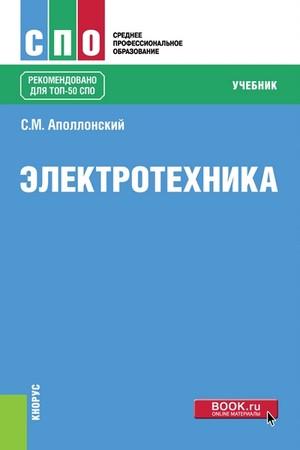 Аполлонский С. М. Электротехника. : учебник / С. М. Аполлонский. — Москва : КноРус, 2023. — 292 с. – (Среднее профессиональное образование). 

Рассмотрены базовые вопросы электрических и магнитных цепей постоянного и переменного тока в стационарных и переходных режимах работы, электротехнические устройства, используемые в электрических и магнитных цепях, измерительные приборы и электрические аппараты, а также источники электрической энергии — электрические машины. Составляет комплект с учебным пособием «Электротехника. Практикум».
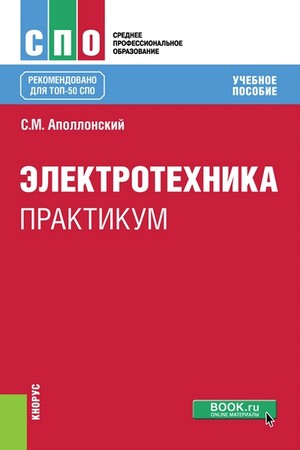 Аполлонский С. М. Электротехника. Практикум : учебное пособие / С. М. Аполлонский. — Москва : КноРус, 2022. — 318 с. – (Среднее профессиональное образование).

Рассмотрены классы типовых задач с решениями и тестовых заданий по дисциплине «Электротехника», а также лабораторный практикум по технологии Multisime и на натурных электротехнических устройствах. Отобран минимум задач по разным разделам дисциплины, но с подробными решениями, которые позволят учащимся в дальнейшем успешнее осваивать специальные электротехнические дисциплины и руководствоваться ими в практической деятельности. Составляет комплект с учебником «Электротехника».
ОП.04 
 МАТЕРИАЛЫ И ИЗДЕЛИЯ САНТЕХНИЧЕСКИХ УСТРОЙСТВ И СИСТЕМ ОБЕСПЕЧЕНИЯ МИКРОКЛИМАТА
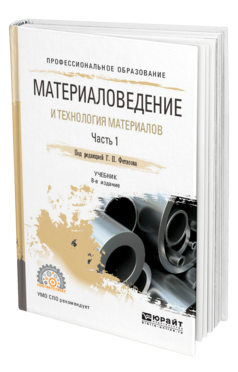 Материаловедение и технология материалов. В 2 ч. Часть 1 : учебник для СПО / Г. П. Фетисов [и др.] ; под ред. Г. П. Фетисова. — 8-е изд., пер. и доп. — Москва : Издательство Юрайт, 2023. — 386 с. – (Профессиональное образование). 

В учебнике представлены основные вопросы физико-химического строения металлов и сплавов, неметаллических и композиционных материалов. Представленные в конце глав задания помогут обучающимся проверить качество усвоения теоретического материала. Учебник состоит из двух частей. В первой части раскрывается базовая теория. В нем изложены все основы дисциплины, в ней также отражены вопросы кристаллического строения металлов и сплавов, их поведения в особых условиях. Во второй части большое внимание уделено технологическим процессам создания материалов, среди которых металлургия, основы литейного производства, обработка металлов давлением, сварка и пайка металлов и др., раскрываются аспекты создания материалов с более лучшими реологическими свойствами.
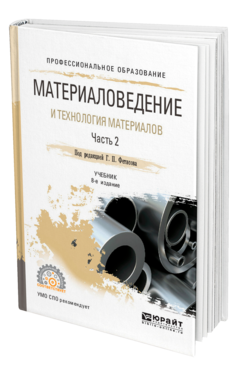 Материаловедение и технология материалов. В 2 ч. Часть 2 : учебник для СПО / Г. П. Фетисов [и др.] ; под ред. Г. П. Фетисова. — 8-е изд., пер. и доп. — Москва : Издательство Юрайт, 2023. — 389 с. – (Профессиональное образование). 

В учебнике представлены основные вопросы физико-химического строения металлов и сплавов, неметаллических и композиционных материалов. Представленные в конце глав задания помогут обучающимся проверить качество усвоения теоретического материала. Учебник состоит из двух частей. В первой части раскрывается базовая теория. В ней изложены все основы дисциплины, а также отражены вопросы кристаллического строения металлов и сплавов, их поведения в особых условиях. Во второй части большое внимание уделено технологическим процессам создания материалов, среди которых металлургия, основы литейного производства, обработка металлов давлением, сварка и пайка металлов и др., раскрываются аспекты создания материалов с более подходящими реологическими свойствами.
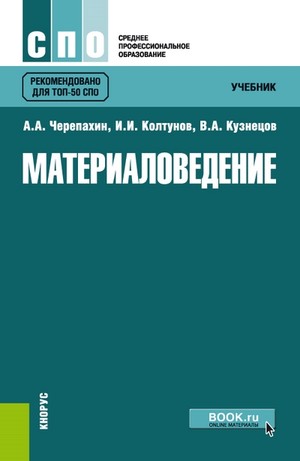 Черепахин А. А. Материаловедение : учебник / И. И. Колтунов, В. А. Кузнецов, А. А.Черепахин. — Москва : КноРус, 2023. — 237 с. – (Среднее профессиональное образование).

Рассмотрены кристаллическое строение металла, процессы кристаллизации, пластической деформации и рекристаллизации. Изложены современные методы испытаний и критерии оценки конструктивной прочности материалов, определяющие надежность и долговечность изделий. Описаны фазы, образующиеся в сплавах, и диаграммы состояния, а также современные конструкционные материалы. Большое внимание уделено теории и технологии термической обработки. Даны практические рекомендации по выбору способа и режима термической и химико-термической обработки.
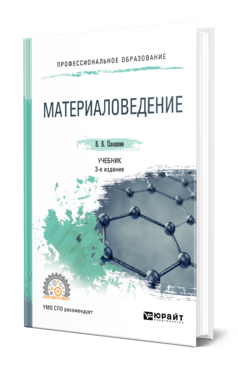 Плошкин В. В. Материаловедение : учебник для СПО / В. В. Плошкин. — 3-е изд., перераб. и доп. — Москва : Юрайт, 2023. — 408 с. — (Профессиональное образование).

В пособии рассмотрено кристаллическое строение металлов, воздействие на их структуру и свойства процессов кристаллизации, пластической деформации и рекристаллизации, описаны фазы, образующиеся в сплавах. Представлены основы современного металлургического производства, механические свойства металлов и сплавов, процессы термической и химико-термической обработки стали и др. Рассмотрены конструкционные, инструментальные, нержавеющие и жаропрочные стали, сплавы с особыми физическими свойствами и сплавы на основе цветных металлов, неметаллические и композиционные машиностроительные материалы, особенности нанокристаллических материалов. Освещены вопросы стандартизации, сертификации и управления качеством материалов. Изложение всех вопросов отражает современное состояние физического металловедения.
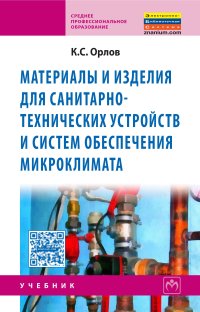 Орлов К. С. Материалы и изделия для санитарно-технических устройств и систем обеспечения микроклимата : учебник / К. С. Орлов. — Москва : ИНФРА-М, 2022. — 183 с. – (Среднее профессиональное образование).

Учебник «Материалы и изделия для санитарно-технических устройств и систем обеспечения микроклимата» предназначен для студентов техникумов, обучающихся по специальности 08.02.07 «Монтаж и эксплуатация внутренних санитарно-технических устройств и вентиляции».
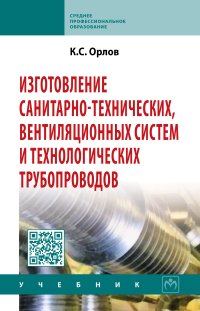 Орлов К. С. Изготовление санитарно-технических, вентиляционных систем и технологических трубопроводов : учебник / К. С. Орлов. — Москва : ИНФРА-М, 2023. — 270 с. – (Среднее профессиональное образование).

В учебнике изложены основы строительного и слесарного дела. Даны описания устройств санитарно-технических, вентиляционных систем и оборудования. Рассмотрены приемы составления замерных эскизов и механические процессы изготовления изделий, сварные работы по изготовлению санитарно-технических вентиляционных систем и технологических трубопроводов. Приведены сведения о материалах, инструментах, оборудовании, применяемых при изготовлении узлов и деталей санитарно-технических систем вентиляции, кондиционирования воздуха, аспирации и пневмотранспорта. Освещены вопросы безопасного ведения заготовительных работ, приемы охраны труда и электропожаробезопасности.
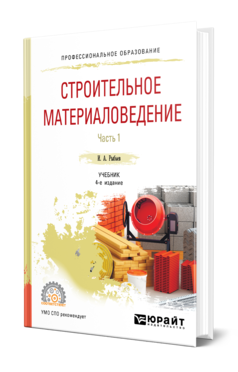 Рыбьев И. А. Строительное материаловедение в 2 ч. Часть 1 : учебник для СПО / И. А. Рыбьев. — 4-е изд., перераб. и доп. — Москва : Издательство Юрайт, 2023. — 275 с. — (Профессиональное образование).

В учебнике впервые изложены основы фундаментальной науки прикладного характера, именуемой строительным материаловедением и состоящей из двух главных взаимосвязанных компонентов - теории и практики. Приводятся новейшие данные по структурообразованию материалов, их прочности, деформации и другим закономерностям общей теории, а также сведения по технологии производства и применению строительных материалов в их широкой номенклатуре. Учебник состоит из двух частей. Первая часть включает в себя теоретические и практические вопросы строительного материаловедения, вторая часть является продолжением первой и также посвящена практике строительного материаловедения.
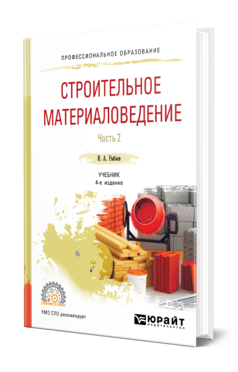 Рыбьев И. А. Строительное материаловедение в 2 ч. Часть 2 : учебник для СПО / И. А. Рыбьев. — 4-е изд., перераб. и доп. — Москва : Издательство Юрайт, 2023. — 429 с. — (Профессиональное образование).

В пособии впервые изложены основы фундаментальной науки прикладного характера, именуемой строительным материаловедением и состоящей из двух главных взаимосвязанных компонентов — теории и практики. Приводятся новейшие данные по структурообразованию материалов, их прочности, деформации и другим закономерностям общей теории, а также сведения по технологии производства и применению строительных материалов в их широкой номенклатуре. Учебник состоит из двух частей. Первая часть включает в себя теоретические и практические вопросы строительного материаловедения, вторая часть является продолжением первой и также посвящена практике строительного материаловедения.
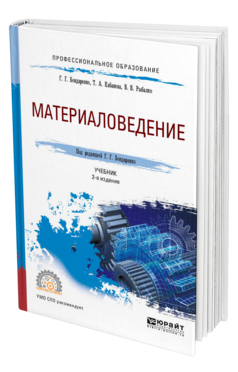 Бондаренко Г. Г.  Материаловедение : учебник для СПО / Г. Г. Бондаренко, Т. А. Кабанова, В. В. Рыбалко. — 2-е изд. — Москва : Издательство Юрайт, 2023. — 329 с. — (Профессиональное образование).

Курс написан профессорами Московского государственного института электроники и математики Национального исследовательского университета «Высшая школа экономики». Приведены сведения о строении, свойствах и методах получения материалов. Рассмотрены важные на сегодняшний день вопросы обеспечения и управления качеством производства технических материалов, а также влияние на рабочие характеристики материалов режимов их производства.
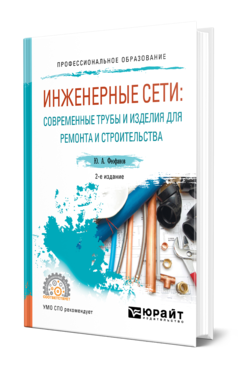 Феофанов Ю. А.  Инженерные сети: современные трубы и изделия для ремонта и строительства : учебное пособие для СПО / Ю. А. Феофанов. — 2-е изд., перераб. и доп. — Москва : Издательство Юрайт, 2023. — 157 с. — (Профессиональное образование).

В учебном пособии рассмотрены современные материалы, изделия и виды труб для ремонта, реконструкции и нового строительства инженерных сетей. Приведены нормативные требования и положения по расчету, проектированию и применению различных видов труб и защитных покрытий, новые бестраншейные методы реконструкции и строительства инженерных трубопроводов. Пособие содержит материал, который позволяет более глубоко и полно изучить вопросы проектирования, строительства и ремонта инженерных сетей по дисциплинам «Водоснабжение, водоотведение, теплоснабжение и газоснабжение», «Инженерное обустройство территорий», «Техническая эксплуатация инженерных систем», «Технология строительства и реконструкции инженерных систем».
ОП.05  
ОСНОВЫ СТРОИТЕЛЬНОГО ПРОИЗВОДСТВА
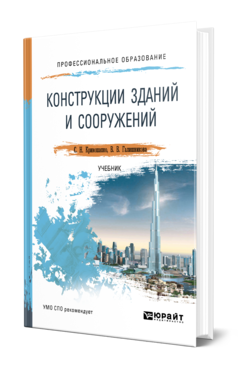 Кривошапко  С. Н. Конструкции зданий и сооружений : учебник для СПО / С. Н. Кривошапко, В. В. Галишникова. — Москва : Издательство Юрайт, 2023. — 476 с. — (Профессиональное образование).
В учебнике изложены традиционные и инновационные материалы. Издание дает общее представление об основах расчета строительных конструкций, рассказывает об экспериментальных методах исследования конструкционных материалов и строительных конструкций, об организации процесса проектирования строительных объектов различного назначения. Большое внимание уделяется примерам и проектам жилых, промышленных, сельскохозяйственных и общественных зданий. Показаны возможности архитектурной бионики и эргономики применительно к зданиям и конструкциям различного назначения. Представлены методики теплотехнического и звукоизоляционного расчетов. В конце глав представлены резюме, вопросы и задания для самопроверки, задания для самостоятельной работы, а также список рекомендуемой литературы.
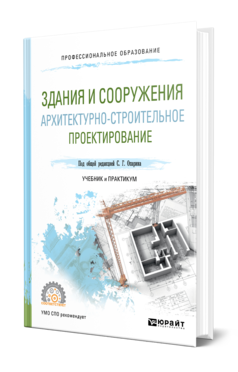 Опарин С. Г. Здания и сооружения. Архитектурно - строительное проектирование : учебник и практикум для СПО/ С. Г. Опарин, А. А. Леонтьев. — Москва : Юрайт, 2023. — 283 с. — (Среднее профессиональное образование).

В курсе системно изложены концепция, научные основы и методика архитектурно-строительного проектирования в его современном толковании. Раскрыта его роль в воплощении различных строительных проектов, обеспечении их конкурентоспособности, безопасности и экономической эффективности. Рассмотрены этапы проектной подготовки и принципы саморегулирования строительных организаций, особенности проектирования гражданских и промышленных зданий, состав и содержание проектной и рабочей документации, а также современные системы автоматизированного проектирования объектов, составления смет и сметных расчетов.
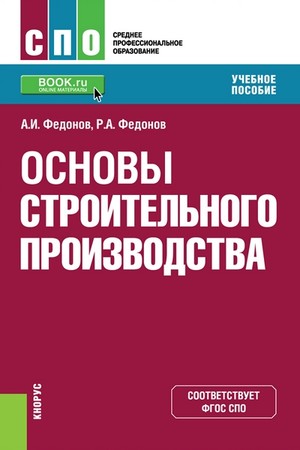 Федонов А. И. Основы строительного производства : учебное пособие / А. И. Федонов, Р. А. Федонов. — Москва : КноРус, 2023. — 316 с. — (Среднее профессиональное образование).

Дает теоретические, правовые, технические знания в области строительного производства. Особое внимание обращено на внедрение эффективных орудий труда, материалов и технологических процессов, замену и модернизацию морально устаревших машин и агрегатов, создание систем машин для комплексной механизации и автоматизации тяжелых и трудоемких производственных процессов.
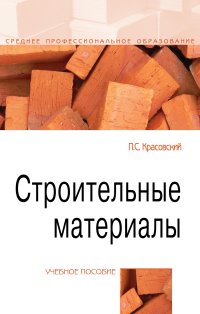 Красовский П. С. Строительные материалы : учебное пособие / П. С. Красовский. — Москва : Форум, НИЦ ИНФРА-М, 2022. — 256 с. — (Среднее профессиональное образование).

В учебном пособии рассмотрены основные виды строительных материалов, их технические свойства и рациональные области применения в строительстве во взаимосвязи с составом и строением материалов. Предназначено для студентов учреждений среднего профессионального образования.
ОП.06  
ОСНОВЫ ГИДРАВЛИКИ, ТЕПЛОТЕХНИКИ И АЭРОДИНАМИКИ
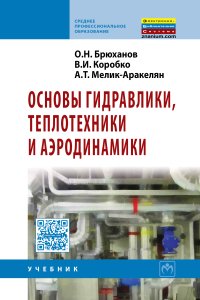 Брюханов О. Н. Основы гидравлики, теплотехники и аэродинамики : учебник / О. Н. Брюханов, В. И. Коробко, А. Т. Мелик-Аракелян. — Москва : ИНФРА-М, 2023. — 254 с. — (Среднее профессиональное образование).


В книге даны основы гидравлики, аэродинамики, рассмотрены методы гидравлических и аэродинамических расчетов, виды и характеристики насосов и вентиляторов, основы термодинамики, теплопередачи и теплообмена. Предназначена в качестве учебника для учащихся и преподавателей строительных специальностей среднего профессионального образования по специальности 08.02.07 «Монтаж и эксплуатация внутренних сантехнических устройств, кондиционирования воздуха и вентиляции».
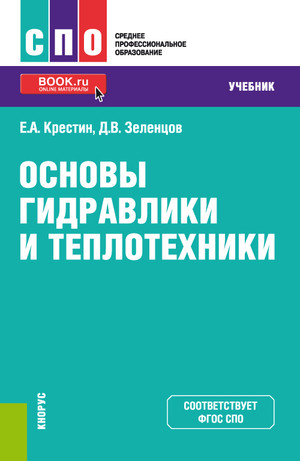 Крестин Е. А. Основы гидравлики и теплотехники : учебник / Е. А. Крестин, Д. В. Зеленцов. — Москва : КноРус, 2023. — 281 с. — (Среднее профессиональное образование).

 Изложены общие законы напорной гидравлики, рассмотрены основы гидравлических и аэродинамических расчетов, основные положения термодинамики, термодинамических процессов и тепломассообмена.Соответствует ФГОС СПО последнего поколения.
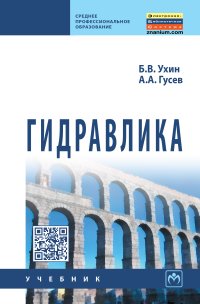 Ухин Г. В. Гидравлика : учебник / Б. В. Ухин, А. А. Гусев. — Москва : ИНФРА-М, 2022. — 432 с. — (Среднее профессиональное образование).

Рассмотрены основные вопросы курса «Гидравлика»: физические свойства жидкости; гидростатика; основы кинематики и динамики; гидравлические сопротивления; истечения через отверстия и насадки; движение жидкости в трубопроводах и в открытых руслах; гидравлические сооружения в каналах; фильтрация жидкости и взвесенесущие потоки в трубах. Приведено значительное количество примеров гидравлических задач и справочных данных для более углубленного изучения предмета. Для студентов учреждений среднего профессионального образования.
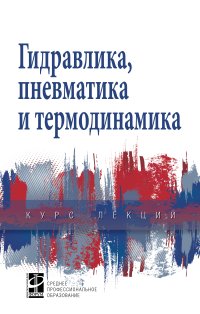 Филин В. М. Гидравлика, пневматика и термодинамика : курс лекций / В. М. Филин; под ред. В. М. Филина. – Москва : ИД ФОРУМ: НИЦ ИНФРА-М, 2023. — 318 с. — (Среднее профессиональное образование).

Приведены основные законы гидростатики и гидродинамики, основные типы насосов и гидродвигателей, гидроприводов, пневмоприводов. Рассмотрены теоретические основы термодинамики, принципиальные схемы и основы расчета комбинированных приводов. Курс лекций соответствует примерной программе учебной дисциплины «Гидравлика, пневматика и термодинамика». Может быть использован во всех образовательных учреждениях очного и заочного обучения, где изучается дисциплина «Гидравлика, пневматика и термодинамика». Для студентов среднего профессионального образования, обучающихся по специальности «Автоматизация технологических процессов и производств».
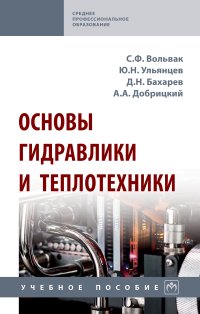 Основы гидравлики и теплотехники : учебное пособие / С. Ф. Вольвак, Ю. Н. Ульянцев, Д. Н. Бахарев, А. А. Добрицкий. — Москва : ИНФРА-М, 2022. — 525 с. — (Среднее профессиональное образование).

Учебное пособие соответствует программе дисциплины «Основы гидравлики и теплотехники» и состоит из трех разделов: «Основы гидравлики», «Основы гидромеханизации сельскохозяйственных процессов» и «Основы теплотехники». Содержит материал по изучению основ гидростатики и гидродинамики, технической термодинамики, теории теплообмена и теплопередачи, отопления, кондиционирования и вентиляции помещений, устройства и принципа работы гидравлических машин, средств гидромеханизации сельскохозяйственных процессов, тепловых двигателей, теплообменных аппаратов и теплоэнергетических установок.
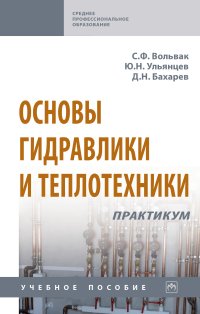 Вольвак С. Ф. Основы гидравлики и теплотехники. Практикум : учебное пособие / С.Ф. Вольвак, Ю.Н. Ульянцев, Д.Н. Бахарев. — Москва : ИНФРА-М, 2021. — 238 с. — (Среднее профессиональное образование). 

В учебном пособии приводится материал по изучению методов определения физических свойств жидкостей и теплофизических свойств рабочего тела, приборов для проведения гидравлических и теплотехнических экспериментов, устройства, принципов работы и основ расчета гидравлических и теплотехнических машин, который позволит выработать навыки применения теоретических сведений к решению конкретных технических задач и освоить практику гидравлических и теплотехнических расчетов. Соответствует программе дисциплины «Основы гидравлики и теплотехники».
ОП.07 
ОСНОВЫ ГЕОДЕЗИИ
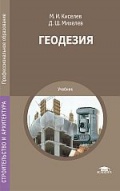 Киселев М. И. Геодезия : учебник / М. И. Киселев, Д.Ш. Михелев.- 13-е изд. стер. – Москва : Академия, 2020. - 384 с. — (Среднее профессиональное образование). 

В учебнике даны общие сведения по геодезии, картографии и топографии; геодезическим приборам, методам геодезических измерений, вычислений и оценке точности их результатов; инженерно-геодезическим работам, выполняемым при изыскании, проектировании и строительстве инженерных сооружений. Изложены методы изысканий, производства разбивочных работ, исполнительных съемок. Приведены материалы по геодезическому обеспечению кадастра, лесоустройству, привязке горных выработок, наблюдению за деформациями сооружений, лицензированию, организации геодезических работ и технике безопасности при их проведении.
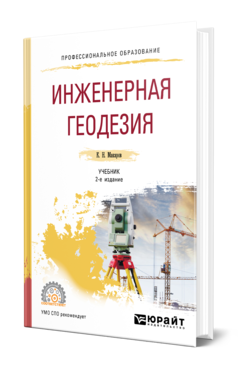 Макаров К. Н.  Инженерная геодезия : учебник для СПО / К. Н. Макаров. — 2-е изд., испр. и доп. — Москва : Издательство Юрайт, 2023. — 243 с. — (Профессиональное образование).

В курсе даются основные понятия о форме и размерах Земли, системах координат в геодезии, угловых, линейных и высотных измерениях и соответствующих приборах, геодезических съемках, принципах работы систем глобального позиционирования GPS, цифровом и математическом моделировании местности, геодезических работах в строительстве. Изложение материала в курсе построено таким образом, чтобы максимально облегчить самостоятельную работу студентов при изучении основ инженерной геодезии.
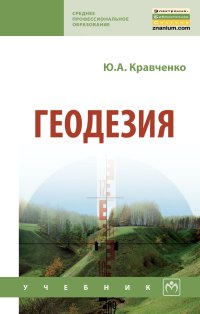 Кравченко Ю. А. Геодезия : учебник / Ю. А. Кравченко. — Москва: ИНФРА-М, 2022. — 344 с. 

В учебнике приводятся сведения о предмете геодезии, ее истории, изложены методы измерения углов и расстояний на земной поверхности, измерения превышений, методы построения и обработки плановых и высотных съемочных сетей, представлены способы выполнения плановых и высотных съемок, рассмотрены геодезические работы при проведении инженерно-геодезических изысканий, выносе проектов в натуру, при возведении инженерных сооружений и зданий, методы контроля соответствия фактических значений геометрических параметров объектов капитального строительства их проектным значениям.
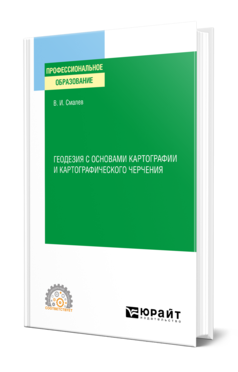 Смалев В. И.  Геодезия с основами картографии и картографического черчения : учебное пособие для СПО / В. И. Смалев. — Москва : Издательство Юрайт, 2023. — 189 с. — (Профессиональное образование). 

В курсе нашли отражение основные вопросы геодезии как науки, подробно рассмотрены вопросы, связанные с горизонтальной и вертикальной съемками, приведены основные элементы теории погрешностей измерений. В основных разделах рассмотрены вопросы назначения и устройства геодезических приборов, их поверок и методик пользования ими; организации и технологии геодезических работ; ведения вычислительной и графической обработки полевых измерений. Соответствует актуальным требованиям федерального государственного образовательного стандарта среднего профессионального образования и профессиональным требованиям.
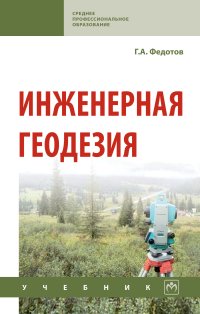 Федотов Г. А. Инженерная геодезия : учебник / Г. А. Федотов. — 6-е изд., перераб. и доп. — Москва : ИНФРА-М, 2023. — 479 с. — (Среднее профессиональное образование).

Изложены основы инженерной геодезии, показано значение ее в народном хозяйстве и обороне страны. В отличие от ранее изданных учебников в настоящем издании кроме традиционных сведений по инженерной геодезии дана информация по цифровым картам, используемым в геоинформационных системах ГИС, а также цифровым ЦММ и математическим МММ моделям местности, являющимся основой современного автоматизированного проектирования САПР, по инженерно-геодезическим методам и процессам, вобравшим в себя последние достижения компьютерных технологий: электронной и компьютерной тахеометрии, спутниковой навигации, дистанционному зондированию, лазерному сканированию, цифровой фотограмметрии.
ОП.08
 ИНФОРМАЦИОННЫЕ ТЕХНОЛОГИИ В ПРОФЕССИОНАЛЬНОЙ ДЕЯТЕЛЬНОСТИ/АДАПТИВНЫЕ ИНФОРМАЦИОННЫЕ И КОММУНИКАЦИОННЫЕ  ТЕХНОЛОГИИ
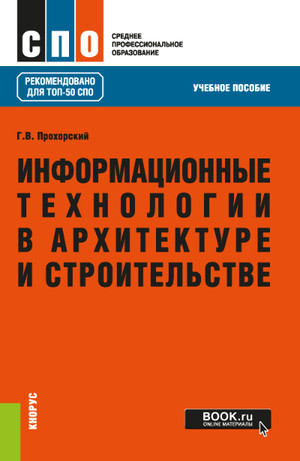 Прохорский Г. В. Информационные технологии в архитектуре и строительстве : учебное пособие / Г. В. Прохорский. — Москва : КноРус, 2023. — 247 с. – (Среднее профессиональное образование).

Излагаются сведения по основам компьютерных технологий и их применению в деятельности архитектора и строителя. Приводятся сведения о технических средствах и методах сбора, накопления, обработки и использования информации различного характера (текстовой, числовой, табличной, графической, пространственно-распределенной). Освещаются методы разработки и создания баз данных. Рассматриваются возможности наиболее распространенных программных пакетов компьютерной графики, автоматизированного черчения и проектирования.
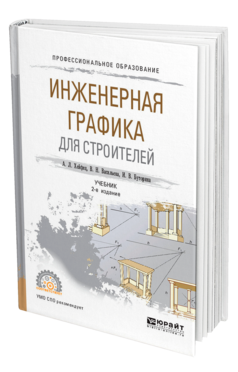 Хейфец А. Л.  Инженерная графика для строителей : учебник для СПО / А. Л. Хейфец, В. Н. Васильева, И. В. Буторина. — 2-е изд., перераб. и доп. — Москва : Издательство Юрайт, 2023. — 258 с. — (Профессиональное образование).

Приведенный учебник обобщает методические разработки авторов по новому наполнению графических заданий в обучении студентов инженерно-строительных специальностей. Эти разработки позволяют заменить традиционный и консервативный курс «ручной» графики на современный курс, основанный на компьютерном моделировании. Приведены теоретические и практические основы построения строительных чертежей. Наряду с традиционными 2D-методами проектирования и построения чертежа большое внимание уделено современным 3D-технологиям и методам. Учебник ориентирован на пакет AutoCAD как наиболее распространенный, универсальный, имеющий мировой уровень графический редактор, широко применяемый в строительном проектировании.
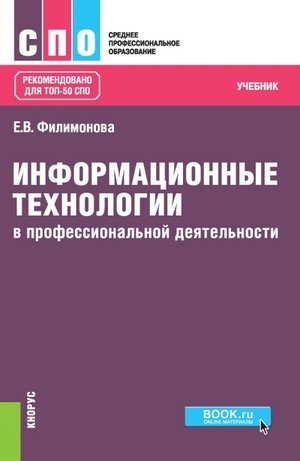 Филимонова Е. В. Информационные технологии в профессиональной деятельности : учебник / Е. В. Филимонова. — Москва : Юстиция, 2023. — 482 с. – (Среднее профессиональное образование).

Предусматривает изучение прикладного программного обеспечения и информационных ресурсов в области профессиональной деятельности (текстовые редакторы, табличные процессоры), а также автоматизированных рабочих мест специалистов и их локальных и отраслевых сетей. Рассматриваются основные принципы, методы и свойства информационных и коммуникационных технологий и их эффективность; интегрированные информационные системы и проблемно-ориентированные пакеты прикладных программ по отраслям и сферам деятельности; информационно-справочные системы и системы прогнозирования.
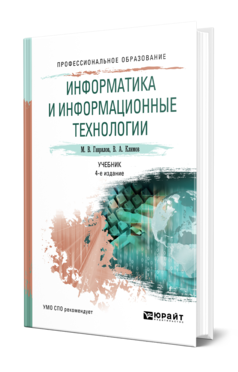 Гаврилов М. В.  Информатика и информационные технологии : учебник для СПО / М. В. Гаврилов, В. А. Климов. — 5-е изд., перераб. и доп. — Москва : Издательство Юрайт, 2023. — 355 с. — (Профессиональное образование). 

В курсе приводятся основные понятия по информатике и информационным технологиям, описаны принципы работы с современными прикладными программными средствами в Интернете. Особое внимание уделено законодательной и технической защите от несанкционированного доступа, средствам антивирусной защиты. Приводятся подробные пояснения, советы и рекомендации по практической работе с описываемыми средствами и технологиями.
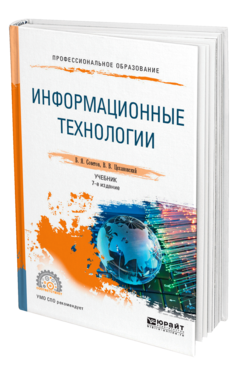 Советов Б. Я. Информационные технологии : учебник для СПО / Б. Я. Советов, В. В. Цехановский. — 7-е изд., перераб. и доп. — Москва : Издательство Юрайт, 2023. — 327 с. - (Профессиональное образование). 

В данном учебнике изложены фундаментальные основы информатики в области информационных технологий как составляющие формирования информационного общества. Раскрыты содержание, возможности и области применения базовых и прикладных информационных технологий. Наиболее важным для будущих профессионалов является то, что в учебном издании приведена инструментальная база с раскрытием программных, технических и методических средств информационных технологий.
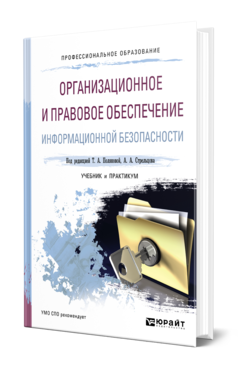 Организационное и правовое обеспечение информационной безопасности : учебник и практикум для СПО / Т. А. Полякова, А. А. Стрельцов, С. Г. Чубукова, В. А. Ниесов ; ответственный редактор Т. А. Полякова, А. А. Стрельцов. — Москва : Издательство Юрайт, 2023. — 325 с. — (Профессиональное образование).

В учебнике изложены общие теоретический и методологический подходы к формированию правового и организационного обеспечений информационной безопасности человека, общества и государства. Подробно освещены основные институты правового обеспечений информационной безопасности: правовые режимы защиты информации, государственной, служебной и коммерческой тайн, персональных данных, юридической ответственности за правонарушения в области информационной безопасности, а также структура организационного обеспечения информационной безопасности. Рассмотрены проблемы формирования правового режима международной информационной безопасности. Значительное внимание уделено организационным аспектам управления защитой информационных систем.
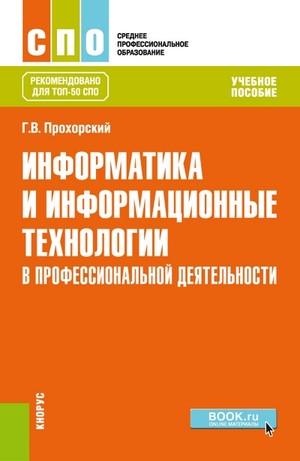 Прохорский Г. В. Информатика и информационные технологии в профессиональной деятельности : учебное пособие / Г. В. Прохорский. — Москва : КноРус, 2023. — 247 с. 

Посвящено изучению принципов построения и методов работы с информационными технологиями и системами, используемыми в различных областях профессиональной деятельности. В курсе рассматриваются закономерности создания и функционирования информационных систем; основы государственной политики в области информатизации; методы и средства поиска, систематизации и обработки деловой информации. Целью курса является формирование и развитие компетенций студентов в области информатики и современных информационных технологий, используемых в туристической индустрии.
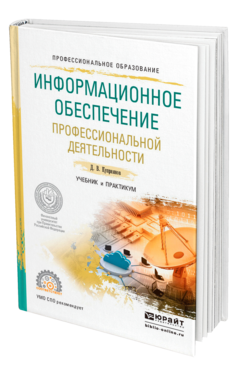 Куприянов Д. В. Информационное обеспечение профессиональной деятельности : учебник и практикум для СПО / Д. В. Куприянов. — Москва: Издательство Юрайт, 2023. — 255 с. — (Профессиональное образование). 

Книга была, есть и остается основным источником знаний и основным средством научных коммуникаций. Но как найти нужные и наиболее значимые источники информации? Как быть в курсе последних достижений в научной деятельности? Это не самоучитель, но книга для работы в классе. Многие вопросы в ней только обозначаются, а не расписываются детально, и автор делает это осознанно, ставя целью научить студента работать с книгой, со справочными системами, с ресурсами Интернета. Учебник направлен на решение практических, важных для каждого современного профессионала задач. В нем присутствует комплекс заданий и упражнений, способствующий лучшему усвоению знаний учащимся.
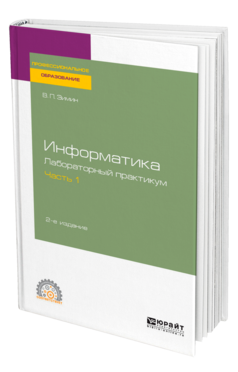 Зимин В. П. Информатика. Лабораторный практикум в 2 ч. Часть 1 : учебное пособие для СПО / В. П. Зимин. — 2-е изд., испр. и доп. — Москва: Издательство Юрайт, 2023. — 126 с. — (Профессиональное образование). 

Практикум формирует компетенции учащихся в объеме, предусмотренном требованиями стандарта среднего (полного) общего образования по информатике. В настоящее время компьютеры стали распространенным повсеместно оборудованием, но тем не менее, начальный уровень знаний и умений, имеющийся у студентов первых курсов в области информатики, различный и в основном колеблется от низкого уровня до среднего. Учебное пособие поможет студентам повысить свой уровень знания информатики. Пособие состоит из двух частей. В первой части представлены лабораторные работы на формирование базовых навыков в работе с компьютером: работа с файловой системой и сжатием данных в операционной системе MS Windows, работа с текстовыми и графическими редакторами, работа в сети Интернет.
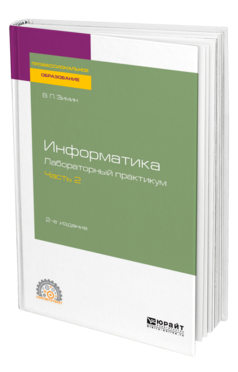 Зимин В. П. Информатика. Лабораторный практикум в 2 ч. Часть 2 : учебное пособие для СПО / В. П. Зимин. — 2-е изд. — Москва: Издательство Юрайт, 2023. — 153 с. — (Профессиональное образование).

Практикум формирует компетенции учащихся в объеме, предусмотренном требованиями стандарта среднего (полного) общего образования по информатике. В настоящее время компьютеры стали распространенным повсеместно оборудованием, но тем не менее, начальный уровень знаний и умений, имеющийся у студентов первых курсов в области информатики, различный и в основном колеблется от низкого уровня до среднего. Учебное пособие поможет студентам повысить свой уровень знания информатики. Пособие состоит из двух частей. Во второй части содержатся задания по работе с Turbo Pascal и математическим пакетом MathCAD. Каждая из лабораторных работ содержит теоретическую часть и методические указания по выполнению.
ОП.09 
ПРАВОВОЕ ОБЕСПЕЧЕНИЕ ПРОФЕССИОНАЛЬНОЙ ДЕЯТЕЛЬНОСТИ/СОЦИАЛЬНАЯ АДАПТАЦИЯ И ОСНОВЫ СОЦИАЛЬНО-ПРАВОВЫХ ЗНАНИЙ
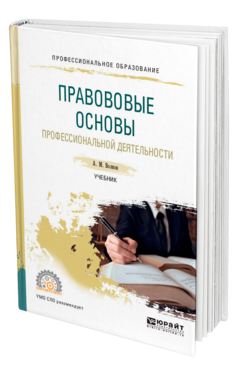 Волков А. М. Правововые основы профессиональной деятельности : учебник для СПО / А. М. Волков. — 2-е изд., перераб. и доп. — Москва : Издательство Юрайт, 2023. — 345 с.— (Профессиональное образование).

В учебнике «Правововые основы профессиональной деятельности» излагаются ключевые понятия и категории современной юридической науки. Книга позволяет получить полные, системные знания, необходимые для успешного освоения других учебных юридических дисциплин. Исходя из традиционного представления о теории государства и теории права как единой отрасли науки и учебной дисциплины, автор в то же время стоит на позиции, согласно которой проблемы государства должны рассматриваться лишь в той мере, в какой это необходимо для более углубленного понимания сущности и предназначения права, механизмов его действия, создания, реализации.
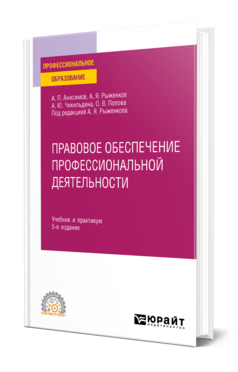 Анисимов А. П.  Правовое обеспечение профессиональной деятельности : учебник и практикум для СПО / А. П. Анисимов, А. Я. Рыженков, А. Ю. Чикильдина ; под редакцией А. Я. Рыженкова. — 6-е изд., перераб. и доп. — Москва : Издательство Юрайт, 2023. — 344 с. — (Профессиональное образование).

 Курс входит в образовательную программу подготовки студентов. В нем раскрываются основные понятия общей теории права и государства, а также отраслевых дисциплин. Особое внимание уделяется рассмотрению норм конституционного, гражданского, уголовного, трудового, экологического и иных отраслей права. Соответствует актуальным требованиям федерального государственного образовательного стандарта среднего профессионального образования и профессиональным требованиям. Курс может представлять интерес для студентов неюридических специальностей образовательных учреждений среднего профессионального образования, а также для преподавателей, аспирантов, государственных и муниципальных служащих.
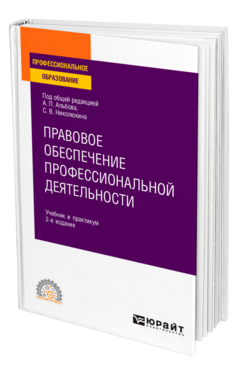 Правовое обеспечение профессиональной деятельности : учебник и практикум для СПО / А. П. Альбов [и др.] ; под общей редакцией А. П. Альбова, С. В. Николюкина. — 2-е изд. — Москва : Издательство Юрайт, 2023. — 458 с. — (Профессиональное образование).

 В учебнике раскрываются основные категории и отрасли права Российской Федерации, социальная ценность системы права как наиболее эффективного способа упорядочения общественных отношений. Учебник состоит из трех частей. В Общей части излагаются теоретико-правовые основы знаний о государстве и праве. Особенная часть посвящена основам следующих отраслей права: конституционное право, административное право, трудовое право, гражданское право, семейное право, налоговое право, финансовое право, уголовное право и экологическое право. В практикум включены тестовые задания и кроссворды, которые будут полезны для студентов при проверке своих знаний.
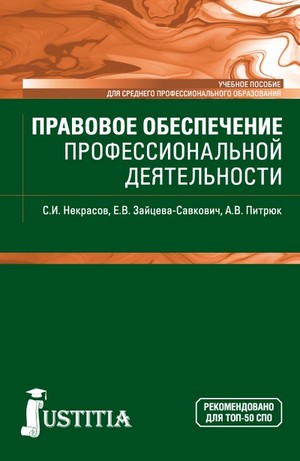 Некрасов С.И. Правовое обеспечение профессиональной деятельности : учебное пособие для СПО / Некрасов С.И., Зайцева - Савкович Е.В., Питрюк А.В. — Москва : Юстиция, 2022. — 211 с. — (Среднее профессиональное образование).

Кратко раскрывается содержание дисциплины «Правовое обеспечение профессиональной деятельности» с учетом последних изменений российского законодательства. Рассматриваются основные положения теории государства и права, характерные особенности международного права и российской системы права, базовые положения конституционного права Российской Федерации и их конкретизация в рамках отдельных отраслей права.
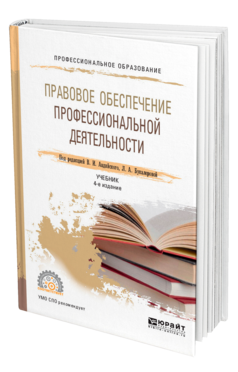 Правовое обеспечение профессиональной деятельности : учебник для СПО / В. И. Авдийский [и др.] ; под редакцией В. И. Авдийского. — 4-е изд., перераб. и доп. — Москва : Издательство Юрайт, 2023. — 333 с. — (Профессиональное образование).

В учебнике представлены глубокие знания в области основных институтов права для последующего использования его возможностей в обеспечении и повышении эффективности экономической деятельности хозяйствующих субъектов и народного хозяйства страны в целом. Материал основан на новейших нормативных правовых актах Российской Федерации. Основной акцент сделан на тех законодательных актах, которые составляют правовую основу будущей профессиональной деятельности студентов-экономистов. После каждой главы в целях улучшения качества усвоения материала приведены вопросы и задания для самостоятельной подготовки, а также списки рекомендуемой литературы.
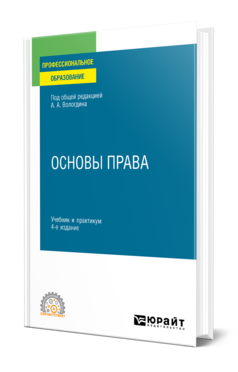 Основы права : учебник и практикум для СПО / А. А. Вологдин [и др.] ; под общей редакцией А. А. Вологдина. — 4-е изд., перераб. и доп. — Москва : Издательство Юрайт, 2023. — 413 с. — (Профессиональное образование).

Курс подготовлен авторским коллективом Всероссийской академии внешней торговли на основе многолетнего опыта преподавания юридических дисциплин будущим экономистам, финансистам и менеджерам и призван содействовать системному и комплексному изучению правового регулирования, а также формированию навыков юридического мышления. Содержание курса раскрывает основные понятия и категории права, систему отраслей российского права, включая конституционное, административное, гражданское, семейное, трудовое, финансовое, уголовное право, судебный процесс, соотношение и взаимодействие российского права с международным правом.
ОП.10 
 ЭКОНОМИКА ОРГАНИЗАЦИИ
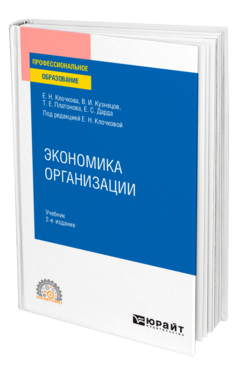 Экономика организации : учебник для СПО / Е. Н. Клочкова, В. И. Кузнецов, Т. Е. Платонова, Е. С. Дарда ; под редакцией Е. Н. Клочковой. — 2-е изд., перераб. и доп. — Москва : Издательство Юрайт, 2023. — 382 с. — (Профессиональное образование).

В учебнике рассматриваются методологические аспекты статистической и экономической оценки деятельности предприятия в зависимости от комплекса взаимосвязанных факторов и условий функционирования. В издании освещена вся система взаимосвязанных показателей, характеризующая основные области деятельности организаций, представлены методы статистического анализа и оценки финансовых, производственно-экономических результатов деятельности предприятия, выявления факторов, определяющих эффективность работы. Учебник содержит множество конкретных примеров. В конце каждой главы предусмотрены вопросы для самоконтроля, а также практические задания, позволяющие проверить качество усвоения изложенного материала.
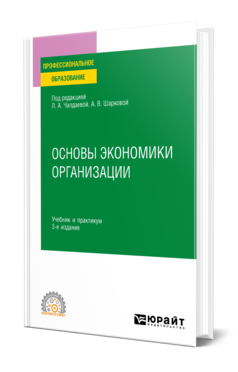 Основы экономики организации : учебник и практикум для СПО / Л. А. Чалдаева [и др.] ; под редакцией Л. А. Чалдаевой, А. В. Шарковой. — 3-е изд., перераб. и доп. — Москва : Издательство Юрайт, 2023. — 344 с. — (Профессиональное образование).

Курс содержит подробно изложенный материал, который позволит получить целостное представление об устройстве экономики организации и ее роли в экономической системе страны. Изложение классических основ экономической теории сочетается с освещением актуальных проблем управления организацией: инновационно-инвестиционная, социально ответственная деятельность организации и др. Практикум, представленный как задачами с разбором решений, так и многочисленными заданиями для самостоятельного выполнения, позволит развить навыки, необходимые будущему управленцу.
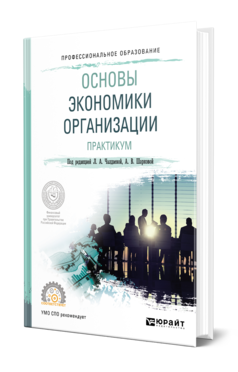 Основы экономики организации. Практикум : учебное пособие для СПО / Л. А. Чалдаева [и др.] ; под редакцией Л. А. Чалдаевой, А. В. Шарковой. — Москва : Издательство Юрайт, 2023. — 299 с. — (Профессиональное образование).

Перед вами Практикум, созданный в помощь для усвоения материала, изложенного в учебнике «Экономика организации» под редакцией профессора Л. А. Чалдаевой и профессора А. В. Шарковой. Оба издания подготовлены одним коллективом авторов. Каждая из 18 глав Практикума содержит введение с кратким изложением теоретического материала, задачи, тесты, практические задания с элементами исследовательского характера, открытые вопросы или вопросы для размышления, ситуационные задания. Особое внимание уделено кейсам и заданиям по работе со справочно-правовыми системами.
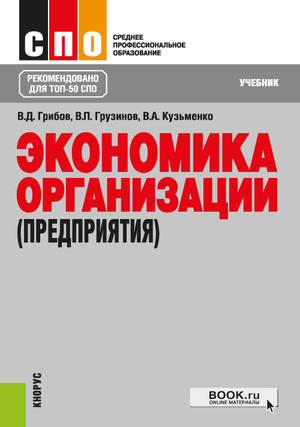 Грибов В. Д.  Экономика организации (предприятия) : учебник / В. Д. Грибов, В. П. Грузинов, В. А. Кузьменко. — Москва : КноРус, 2023. — 407 с. — (Среднее профессиональное образование).

Изложены основные вопросы, связанные с деятельностью организации в условиях рыночных отношений. Рассмотрены механизм функционирования и организационно-правовые формы предприятий, вопросы организации производственного процесса, пути повышения качества продукции, роль основного и оборотного капитала. Освещены вопросы логистики, ценообразования, оплаты труда и управления финансами. Дан анализ экономических показателей в оценке эффективности работы предприятия. Уделено внимание принципам внешнеэкономической деятельности.
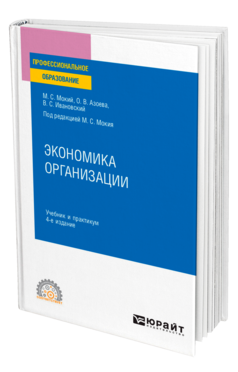 Мокий М. С.  Экономика организации : учебник и практикум для СПО / М. С. Мокий, О. В. Азоева, В. С. Ивановский ; под редакцией М. С. Мокия. — 4-е изд., перераб. и доп. — Москва : Издательство Юрайт, 2023. — 297 с. — (Профессиональное образование).

Изложены сущностные вопросы возникновения, деятельности и эффективного управления организацией. Основной упор сделан на понимание тех аспектов, которые являются общими для любых организаций и фирм независимо от форм собственности и отраслевой принадлежности. Для удобства читателей в тексте выделены ключевые понятия и определения по теме, которые необходимо знать и понимать. Каждая тема содержит вопросы и задания для самопроверки и закрепления знаний, в конце дается резюме, обобщающее материал, изложенный в параграфах. В заключение теоретического раздела приводится краткое изложение его основных положений, которое поможет сформировать у читателя общее представление о предмете и «ухватить» основную идею.
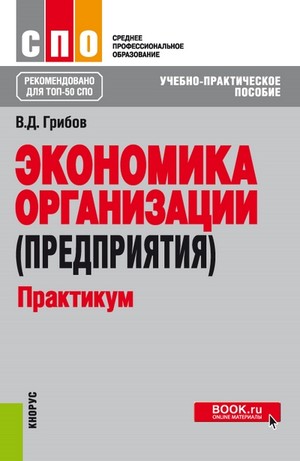 Грибов В. Д.  Экономика организации (предприятия). Практикум : учебное пособие / В. Д. Грибов. — Москва : КноРус, 2022. — 196 с.  — (Среднее профессиональное образование).

 Содержит вопросы для обсуждения на семинарах, задания и задачи по важнейшим темам дисциплины «Экономика организации (предприятия)», тесты для оценки полученных знаний и контрольные вопросы по каждой теме. Позволит углубить освоение каждой темы курса, проверить уровень полученных студентами теоретических знаний, привлечь внимание студентов к важнейшим аспектам каждой темы дисциплины.
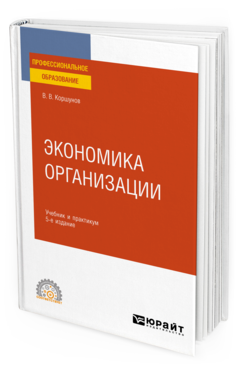 Коршунов В. В. Экономика организации : учебник и практикум для СПО  / В. В. Коршунов. — 5-е изд., перераб. и доп. — Москва : Юрайт, 2023. — 347 с. — (Профессиональное образование).

В учебнике изложены все стороны деятельности предприятия с момента выбора организационно-правовой формы, организации производства и управления, реализации продукции и формирования прибыли до анализа результатов деятельности и выбора направлений дальнейшего развития. После изложения теоретического материала в книге приведена практическая часть: задачи с решениями, задания для самостоятельной проработки. Таким образом проверяются и закрепляются знания учебного материала, вырабатываются навыки анализа конкретных ситуаций в деятельности субъекта хозяйствования, что позволяет принимать верные решения по выбору направлений дальнейшего развития деятельности предприятия. Соответствует актуальным требованиям федерального государственного образовательного стандарта среднего профессионального образования и профессиональным требованиям.
ОП.11 
 МЕНЕДЖМЕНТ
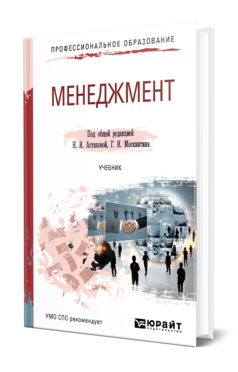 Астахова Н. И. Менеджмент : учебник для СПО / Н. И. Астахова, Г. И. Москвитин ; под общ. ред. Н. И. Астаховой, Г. И. Москвитина. — Москва : Издательство Юрайт, 2023. — 422 с. — (Профессиональное образование).

В учебнике изложены основы методологии и методики современного управления, процесс разработки и оптимизации управленческих решений и методы управления. Особое внимание уделено социальным факторам управления, профессиональным и личностным качествам менеджера, вопросам власти и лидерства, организации личной работы руководителя, а также конфликтам и изучению психологического климата в коллективе. Проанализирован зарубежный и отечественный опыт менеджмента, рассмотрен системный подход в управлении организацией, перспективные направления ее развития, а также элементы организационной культуры. Каждый параграф главы заканчивается контрольными вопросами, предназначенными для систематизации и проверки знаний, заданиями для самостоятельной работы.
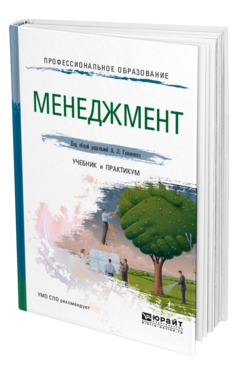 Гапоненко А. Л. Менеджмент : учебник и практикум для СПО / А. Л. Гапоненко ; отв. ред. А. Л. Гапоненко. — Москва : Издательство Юрайт, 2023. — 396 с. — (Профессиональное образование).

В учебнике раскрыты предмет, эволюция и современная практика менеджмента, его основные функции и методы. Отражены современные подходы и технологии таких специальных видов менеджмента, как стратегический и инновационный. Показаны особенности управления эффективностью, представлены новые информационные технологии управления. Раскрыты особенности становления и развития современных сетевых структур управления. Изучение учебника предполагает широкое применение практических занятий, консультаций, деловых игр, тренингов, разбора конкретных управленческих ситуаций. Теоретический материал иллюстрирует большое количество примеров, в конце глав представлены вопросы для самоконтроля.
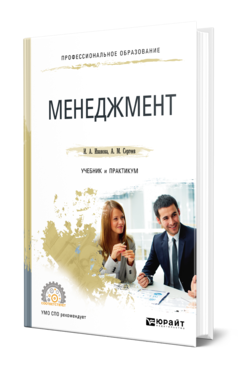 Иванова И. А.  Менеджмент : учебник и практикум для СПО / И. А. Иванова, А. М. Сергеев. — Москва : Издательство Юрайт, 2023. — 305 с. — (Профессиональное образование).

Менеджмент в данном учебнике рассматривается в различных аспектах: и как научная дисциплина, и как средство управления компанией и ее выживаемостью (например, за счет инноваций), и как форма отношений между людьми. Особенность учебника особое внимание к роли человека как ключевого стратегического ресурса современной организации и поведенческим аспектам менеджмента в целом. В нем рассматриваются как классические, так и современные теории управления, которые полезно знать не только студентам, но и практикующим менеджерам.
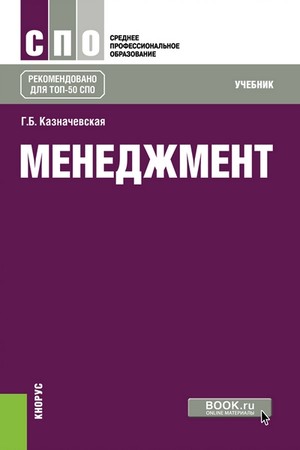 Казначевская Г. Б. Менеджмент : учебник / Г.Б. Казначевская. — Москва : КноРус, 2023. — 240 с. — (Среднее профессиональное образование).

Рациональная структура учебника способствует легкому усвоению учебного материала. Рассмотрены актуальные проблемы менеджмента, основное внимание уделено управленческим функциям, формальному и неформальному взаимодействию работников в организации, деловому и управленческому общению, вопросам самоменеджмента.
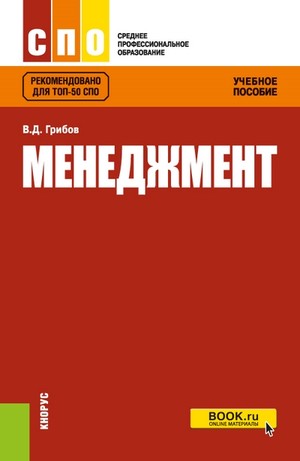 Грибов В. Д. Менеджмент : учебное пособие / В. Д. Грибов. — Москва : КноРус, 2023. — 275 с.  — (Среднее профессиональное образование).  

Проанализирован весь круг вопросов, содержащихся в образовательном стандарте по дисциплине «Менеджмент». Содержание работы достаточно полно отражает современную проблематику управления организацией в условиях рыночных отношений. Рассмотрены цели, функции и методы управления, вопросы стратегического, инновационного и финансового менеджмента, управления персоналом, конфликтами и стрессами, другие аспекты современного менеджмента. Содержит практикум по всем темам курса, включающий в себя вопросы для обсуждения, тесты, практические задания.
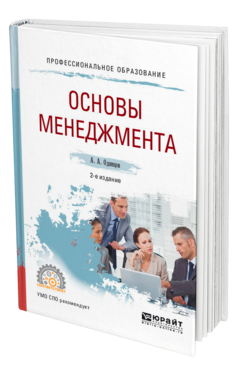 Одинцов А. А.  Основы менеджмента : учебное пособие для СПО / А. А. Одинцов. — 2-е изд., испр. и доп. — Москва : Издательство Юрайт, 2023. — 212 с. — (Профессиональное образование).

Настоящее учебное пособие посвящено основам менеджмента. В нем представлены методы и функции менеджмента, система менеджмента организации, рассмотрены организационные структуры и проблемы лидерства, раскрыто понятие управленческого риска. Книга дополнена словарем терминов и приложениями, которые помогут студентам освоить материалы учебного пособия.
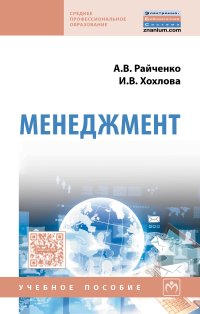 Райченко А. В. Менеджмент : учебное пособие / А. В. Райченко, И. В. Хохлова. — 2-е изд., перераб. и доп. — Москва : ИНФРА-М, 2021. — 342 с. — (Среднее профессиональное образование).

Учебное пособие, подготовленное в мастерской делового администрирования бизнес-парка «Уникум» Государственного университета управления, адаптирует классическую концепцию менеджмента к стандарту дисциплины в системе среднего профессионального образования. Этим обеспечивается непрерывность, последовательность и преемственность логики построения, изложения и освоения данного курса.
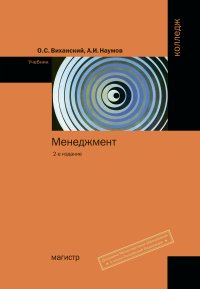 Виханский О. С. Менеджмент : учебник / О. С. Виханский, А. И. Наумов. — 6-e изд., перераб. и доп. – Москва : Магистр: НИЦ ИНФРА-М, 2023. — 288 с. — (Среднее профессиональное образование).

В учебнике освещается широкий круг вопросов менеджмента в деловой организации, функционирующей в конкурентной рыночной среде. Авторы не ограничиваются изложением теоретического взгляда на менеджмент, а описывают также реальную управленческую практику, ориентируя будущих руководителей на работу в сегодняшних динамичных, быстро меняющихся условиях.
ОП.12 
БЕЗОПАСНОСТЬ ЖИЗНЕДЕЯТЕЛЬНОСТИ
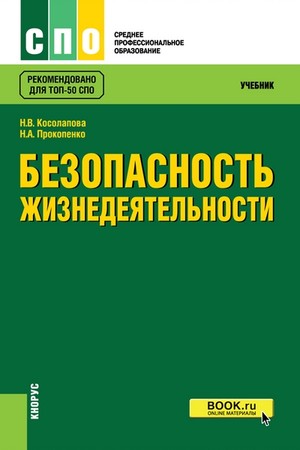 Косолапова Н. В. Безопасность жизнедеятельности : учебник / Н.В. Косолапова, Н.А. Прокопенко. — Москва : КНОРУС, 2023. — 192 с. — (Среднее профессиональное образование).

Рассмотрены особенности и негативные факторы среды обитания современного человека. Содержатся сведения о причинах возникновения чрезвычайных ситуаций различного происхождения, их последствиях и профилактике, о действующей в Российской Федерации системе защиты населения и территорий в условиях мирного и военного времени, о структуре, функционировании и традициях Вооруженных Сил Российской Федерации. Особое внимание уделено организации здорового образа жизни человека как важнейшего фактора физического и творческого долголетия. Подробно освещаются правила оказания первой медицинской помощи пострадавшим в условиях чрезвычайных ситуаций.
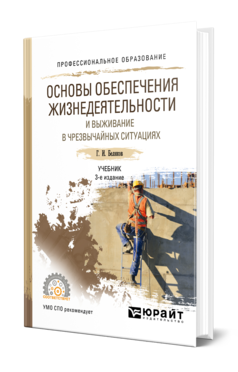 Беляков Г. И.  Основы обеспечения жизнедеятельности и выживание в чрезвычайных ситуациях : учебник для СПО / Г. И. Беляков. — 3-е изд., перераб. и доп. — Москва : Издательство Юрайт, 2023. — 354 с. — (Профессиональное образование).

В учебнике рассмотрены организационно-правовые вопросы, производственная санитария, техника безопасности, пожарная безопасность, безопасность в чрезвычайных ситуациях, доврачебная помощь пострадавшим при несчастных случаях. Автор имеет многолетний практический опыт, связанный с надзором и контролем состояния охраны труда на предприятиях, поэтому данный учебник при наличии исчерпывающего теоретического материала снабжен реальными примерами из надзорной практики, анализом допускаемых нарушений, примерами несчастных случаев.
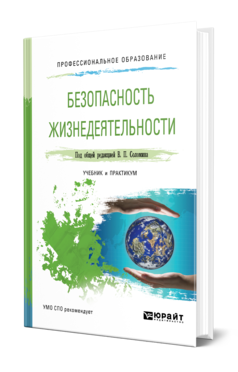 Безопасность жизнедеятельности : учебник и практикум для СПО / С. В. Абрамова [и др.] ; под общей редакцией В. П. Соломина. — Москва : Издательство Юрайт, 2023. — 399 с. — (Профессиональное образование).

В издании рассматриваются причины и типы чрезвычайных ситуаций техногенного, природного и социального характера. Детально проанализированы последствия чрезвычайных ситуаций различного характера и возможные способы защиты от них. Кроме обширного теоретического материала по каждой теме предусмотрены вопросы для подготовки и повторения, ситуационные задачи и источники литературы, предлагаемые для более детального и глубокого изучения вопросов безопасности жизнедеятельности.
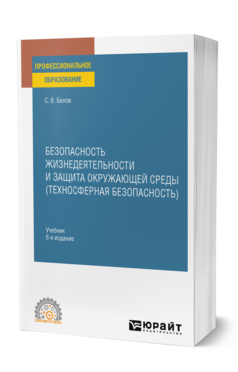 Белов С. В.  Безопасность жизнедеятельности и защита окружающей среды (техносферная безопасность) : учебник для СПО / С. В. Белов. — 6-е изд., перераб. и доп. — Москва : Издательство Юрайт, 2023. — 638 с.  — (Профессиональное образование).

В курсе изложены вопросы возникновения учений о безопасности жизнедеятельности человека и защите окружающей его среды. Рассмотрены теоретические основы учения о человеко- и природозащитной деятельности, описаны современный мир опасностей (естественных, антропогенных, техногенных и др.) и проблемы техносферной безопасности. Подробно раскрыты вопросы защиты человека и природы от различных видов опасностей. Рассмотрены мониторинг и контроль опасностей в глобальном масштабе и более подробно в пределах Российской Федерации и отдельных ее территорий.
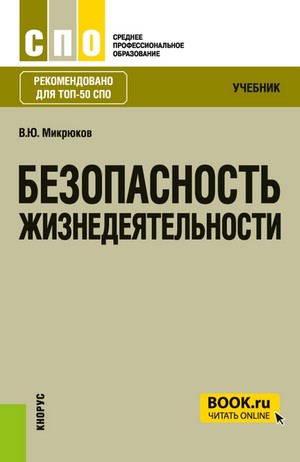 Микрюков В. Ю. Безопасность жизнедеятельности : учебник / В. Ю. Микрюков. — Москва : Кнорус, 2023. — 282 с. — (Среднее профессиональное образование).

Состоит из двух разделов: в первом содержатся сведения о единой государственной системе предупреждения и ликвидации чрезвычайных ситуаций в Российской Федерации, об организации гражданской обороны России, оружии массового поражения и защите от него, о защите при чрезвычайных ситуациях природного, техногенного, экологического и социального характера. Во втором разделе приведена информация о составе и организационной структуре Вооруженных Сил Российской Федерации, системе комплектования, управления и руководства ими, воинской обязанности и порядке прохождения военной службы, а также материал по уставам ВС РФ, огневой, строевой и медико-санитарной подготовке.
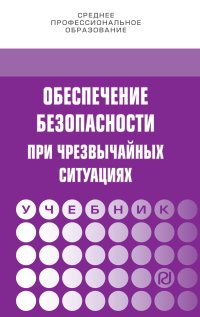 Обеспечение безопасности при чрезвычайных ситуациях : учебник / В. А. Бондаренко, С. И. Евтушенко, В. А. Лепихова [и др.]. — 2-е изд. — Москва : РИОР : Инфра-М, 2020. — 224 с. — (Среднее профессиональное образование).

Рассмотрены основные положения и организация гражданской обороны, приведена структура Единой государственной системы предупреждения и ликвидации чрезвычайных ситуаций (РСЧС), вопросы зашиты и порядка действия населения при природных и техногенных чрезвычайных ситуациях (ЧС). Отдельные главы посвящены экологическим и социально-политическим ЧС, основам военной службы и обороны государства, общим сведениям о ранах, способах остановки кровотечения, а также порядку и правилам оказания первой помощи пострадавшим. В учебнике приведены тестовые вопросы по самоконтролю студентов, а задачи и примеры выполнения практических работ выделены авторским коллективом в отдельное издание «Безопасность жизнедеятельности.
Косолапова Н. В. Безопасность жизнедеятельности. Практикум : учебное пособие / Н. В. Косолапова, Н. А. Прокопенко. — Москва : Кнорус, 2023. — 155 с. — (Среднее профессиональное образование).

 Представлен комплекс заданий для выполнения практических работ по основным разделам дисциплины «Безопасность жизнедеятельности». Рассмотрены модели поведения в чрезвычайных ситуациях природного и техногенного характера. Большое внимание отводится освоению основных приемов применения первичных средств пожаротушения, изучению методов и средств дозиметрического контроля радиоактивного заражения и облучения, использованию средств индивидуальной защиты от поражающих факторов ЧС мирного и военного времени, освоению основных приемов оказания первой помощи при кровотечениях, изучению и освоению основных способов выполнения искусственного дыхания. Представлена методика расчета количественной и качественной оценки питания по энергетической ценности и составу питательных веществ потребляемых продуктов и расчета суточного расхода энергии для студентов с целью организации рационального питания и здорового образа жизни.
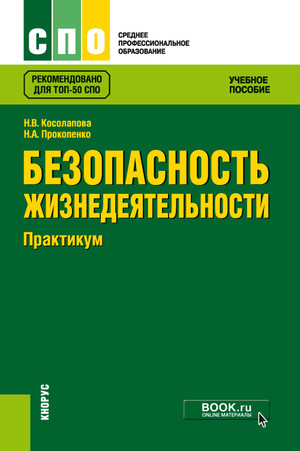 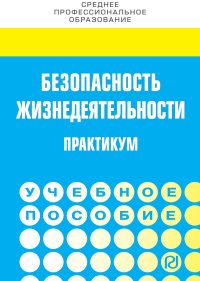 Бондаренко В. А. Безопасность жизнедеятельности. Практикум : учебное пособие / В. А. Бондаренко, С. И. Евтушенко, В. А. Лепихова. – Москва : ИЦ РИОР, НИЦ ИНФРА-М, 2023. — 150 с. — (Среднее профессиональное образование).

Ранее изданный коллективом авторов учебник «Обеспечение безопасности при чрезвычайных ситуациях» был посвящен рассмотрению основных теоретических вопросов курса. В данном пособии приводятся примеры выполнения практических работ, а также методики расчетов последствий от стихийных бедствий и чрезвычайных ситуаций различного характера (геологического, гидрологического, метеорологического, техногенного и др.). В целях обеспечения методического единства с теоретической частью курса даны тестовые вопросы по самоконтролю.
ОП.13 
СВАРКА И РЕЗКА МЕТАЛЛОВ
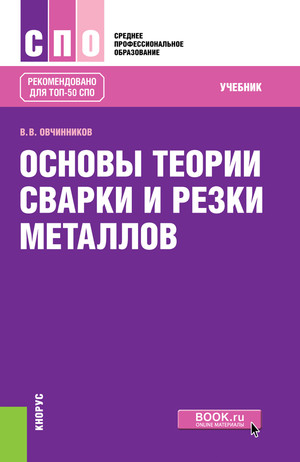 Овчинников В. В. Основы теории сварки и резки металлов : учебник / В. В. Овчинников. — Москва : КноРус, 2022. — 242 с. — (Среднее профессиональное образование).

Приведены общие сведения о сварке, сварных соединениях и швах. Рассмотрены различные способы сварки, методы оценки свариваемости металлов и сплавов, а также методы контроля сварных соединений. Описаны способы резки металлов и сплавов. Освещены вопросы возникновения деформаций и напряжений в сварных соединениях.
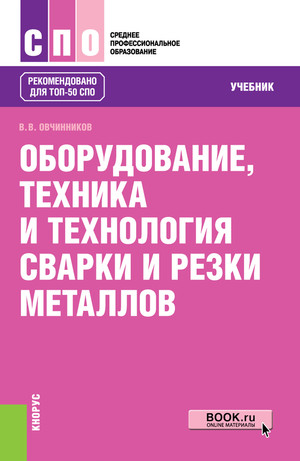 Овчинников В. В. Оборудование, техника и технология сварки и резки металлов : учебник / В. В. Овчинников. — Москва : КноРус, 2023. — 303 с. — (Среднее профессиональное образование).

Приведены общие сведения о сварке, сварных соединениях и швах. Рассмотрены различные современные способы сварки. Изложены основные сведения по технологии конструкционных материалов. Описаны способы резки металлов и сплавов.
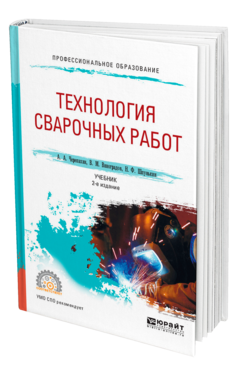 Черепахин А. А.  Технология сварочных работ : учебник для СПО / А. А. Черепахин, В. М. Виноградов, Н. Ф. Шпунькин. — 2-е изд., испр. и доп. — Москва : Издательство Юрайт, 2023. — 269 с. — (Профессиональное образование).

В учебнике рассмотрены физико-химические свойства получения сварного соединения. Подробно освещены основные методы и способы сварки конструкционных материалов. Даны практические рекомендации по технологии сварки, выбору технологических режимов, используемому технологическому оборудованию, материалам и оснастке. Подробно рассмотрено применение сварочно-наплавочных работ при изготовлении и ремонте автотракторной техники. Контрольные вопросы, представленные после каждой главы учебника, помогут студентам проверить качество усвоения теоретического материала.
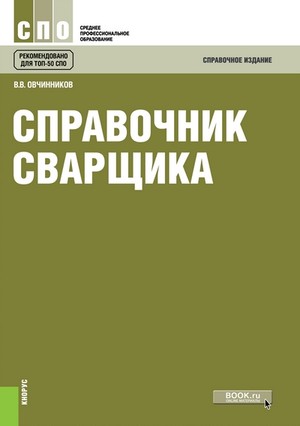 Овчинников В. В. Справочник сварщика : справочник / В. В. Овчинников.  — Москва : КноРус, 2022. — 271 с. — (Среднее профессиональное образование). 

Уделено внимание подготовке деталей к сварке; особенностям технологии ручной сварки покрытыми электродами, сварки плавящимся и неплавящимся электродом в защитных газах, сварке под флюсом, причинам возникновения дефектов в сварных соединениях и мерам, предупреждающим появление дефектов. Даны сведения о методах ручной и автоматической электросварки. Рассмотрены перспективные методы соединения материалов, такие как электронно-лучевая, лазерная, плазменная сварка и фрикционная сварка алюминиевых сплавов. Материал изложен в соответствии с действующими нормативными документами и правилами аттестации сварщиков.
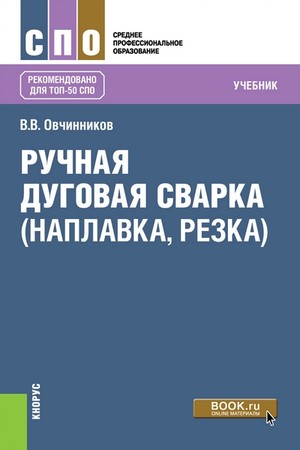 Овчинников В. В. Ручная дуговая сварка (наплавка, резка) : учебник / В. В. Овчинников. — Москва : КноРус, 2023. — 248 с. — (Среднее профессиональное образование). 

Содержит сведения по материалам, свариваемым ручной дуговой сваркой покрытым электродом, конструкции покрытых электродов, маркам электродов, принципам выбора марки электрода для сварки конкретного металла. Приведены данные по технике выполнения швов в различных пространственных положениях плавящимся покрытым электродом, по технологии выполнения наплавки и резки. Рассмотрены особенности дуговой сварки и наплавки неплавящимся электродом в защитном газе, приведены марки неплавящихся электродов, присадочной проволоки и защитных газов, вопросы технологии дуговой сварки и наплавки неплавящимся электродом в защитном газе различных металлов и сплавов.
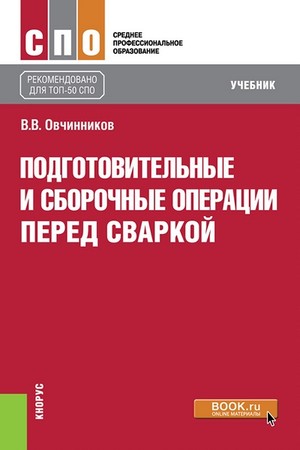 Овчинников В. В. Подготовительные и сборочные операции перед сваркой : учебник / В. В. Овчинников.  — Москва : КноРус, 2023. — 170 с. — (Среднее профессиональное образование). 

Рассмотрены слесарные операции, применяющиеся при подготовке неметаллических поверхностей изделий к сварке, виды слесарного инструмента, приспособлений и оборудования, типы сварных соединений и швов и их характеристики, а также способы и приемы выполнения сборочных операций отдельных деталей и изделий в целом под сварку и контроль за их качеством. Даны рекомендации по организации рабочего места и безопасным приемам труда при сварочных работах.
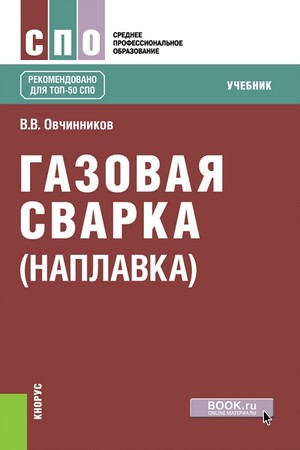 Овчинников В. В. Газовая сварка (наплавка) : учебник / В. В. Овчинников. — Москва : КноРус, 2023. — 204 с. — (Среднее профессиональное образование).

Основывается на программных материалах по химии, технологии металлов и конструкционных материалов. Содержит сведения о газовой сварке и наплавке металлов, технологии газовой сварки цветных сплавов, сталей и чугунов. Рассмотрено оборудование, применяемое при газовой сварке и наплавке.
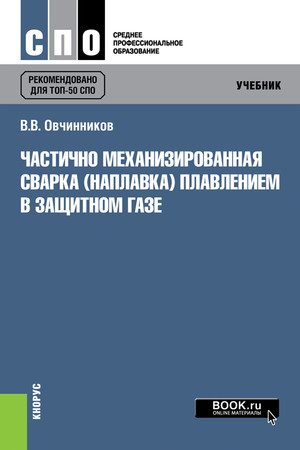 Овчинников В. В. Частично механизированная сварка (наплавка) плавлением в защитном газе : учебник / В. В. Овчинников. — Москва : КноРус, 2021. — 195 с. — (Среднее профессиональное образование).

Основывается на программных материалах по химии, технологии металлов и конструкционных материалов. Содержит сведения о дуговой сварке в защитных газах, сварке и наплавке металлов, технологии газовой сварки цветных сплавов и сталей. Рассмотрено оборудование, применяемое при дуговой сварке плавлением в защитном газе и наплавке.
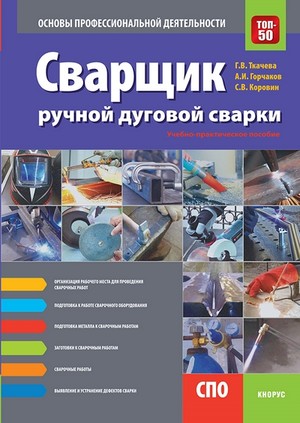 Ткачева Г. В. Сварщик ручной дуговой сварки. Основы профессиональной деятельности : учебно-практическое пособие / Г. В. Ткачева, А. И. Горчаков, С. В. Коровин. — Москва : КноРус, 2023. — 128 с. — (Основы профессиональной деятельности).


Дается пошаговый алгоритм решения профессиональных задач, которые составляют 6 компетенций, выделенных авторами в данном виде профессиональной деятельности. Функциональный анализ профессиональных компетенций в пособии выполнен на основе сопряжения ФГОС СПО и профессиональных стандартов. Основной текст данного практико-ориентированного учебного пособия инструментально-практический, его главной целью является формирование способов деятельности, кроме текста этому способствуют большой иллюстративный материал и все другие структурные элементы.
ПМ.01 ОРГАНИЗАЦИЯ И КОНТРОЛЬ РАБОТ ПО МОНТАЖУ СИСТЕМ ВОДОСНАБЖЕНИЯ И ВОДООТВЕДЕНИЯ, ОТОПЛЕНИЯ, ВЕНТИЛЯЦИИ И КОНДИЦИОНИРОВАНИЯ
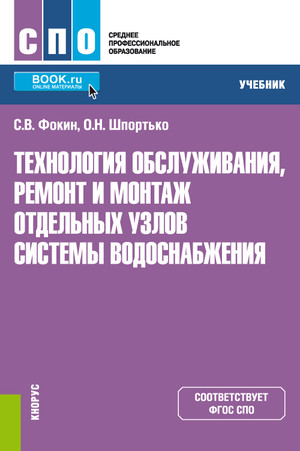 Фокин С. В. Технология обслуживания, ремонт и монтаж отдельных узлов системы водоснабжения : учебник / С. В. Фокин, О. Н. Шпортько. — Москва : КноРус, 2023. — 224 с. –  (Среднее профессиональное образование). 

Содержит требования по охране труда при проведении работ по техническому обслуживанию, ремонту и монтажу отдельных узлов оборудования систем водоснабжения. Приведены виды и основные правила построения чертежей, эскизов и схем систем водоснабжения, а также правила чтения технической и конструкторско-технологической документации. Раскрыты основные положения технической эксплуатации оборудования систем водоснабжения, указаны виды деятельности объектов жилищно-коммунального хозяйства, оказывающих негативное влияние на окружающую среду.
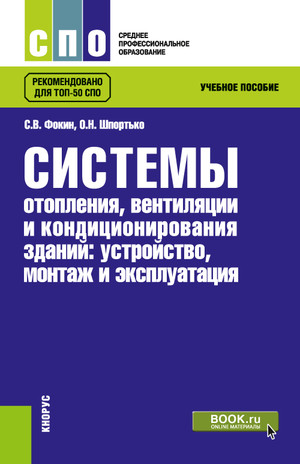 Фокин С. В. Системы отопления, вентиляции и кондиционирования зданий: устройство, монтаж и эксплуатация : учебное пособие / С. В. Фокин, О. Н. Шпортько. — Москва : КноРус, 2023. — 368 с. –  (Среднее профессиональное образование).

Изложены теоретические и практические вопросы монтажа и эксплуатации сантехнических устройств и вентиляции, в частности оборудования, входящего в состав систем отопления, вентиляции и кондиционирования. Рассматриваются современные технологии создания комфортных условий жизнедеятельности человека. Приводится описание оборудования, необходимого для коммерческого учета используемых ресурсов. Особое внимание уделяется автоматизации процесса эксплуатации оборудования. Содержит контрольные вопросы и словарь терминов.
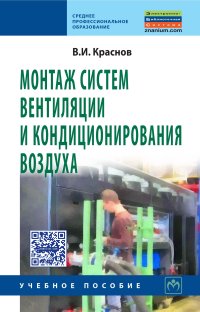 Краснов В. И. Монтаж систем вентиляции и кондиционирования воздуха : учебное пособие / В. И. Краснов. — Москва : ИНФРА-М, 2023. — 224 с. –  (Среднее профессиональное образование). 

В учебном пособии изложены основные сведения по устройству и оборудованию систем вентиляции и кондиционирования воздуха. Отражены современные прогрессивные и наиболее эффективные технологии монтажа воздуховодов и оборудования систем приточно-вытяжной вентиляции и кондиционирования воздуха. Приведено описание инструментов, приспособлений и такелажных устройств, применяемых при монтаже систем вентиляции и кондиционирования воздуха.
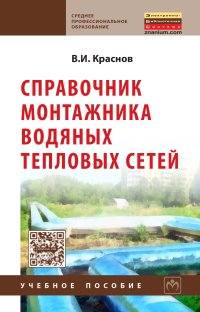 Краснов В. И. Справочник монтажника водяных тепловых сетей : учебное пособие / В.И. Краснов. — Москва : ИНФРА-М, 2023. — 334 с. — (Среднее профессиональное образование).

В учебном пособии изложены основные сведения и справочные материалы по устройству и оборудованию водяных тепловых сетей, тепловых пунктов, схем присоединения систем теплопотребления к тепловым сетям, монтажно-сборочные и сварочные работы. Отражены современные прогрессивные и наиболее эффективные технологии монтажа тепловых сетей из гибких нержавеющих труб Касафлекс, а также труб Изопрофлекс и теплопроводов с индустриальной тепловой изоляцией из пенополиуретана (ППУ).
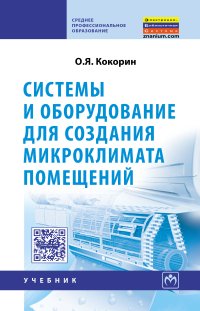 Кокорин О. Я. Системы и оборудование для создания микроклимата помещений : учебник / О. Я. Кокорин. — 2-е изд., испр. — Москва : ИНФРА-М, 2022. — 218 с. –  (Среднее профессиональное образование).

Приведены основные сведения и справочные материалы по устройству систем микроклимата помещений жилых и общественных зданий, коммунальных, промышленных и сельскохозяйственных объектов. Описание оборудования дано согласно его функциональному назначению на объектах строительства. В соответствии с нормативно-методическими требованиями отражены современные достижения науки и технологии строительства, ремонта и эксплуатации систем микроклимата зданий.
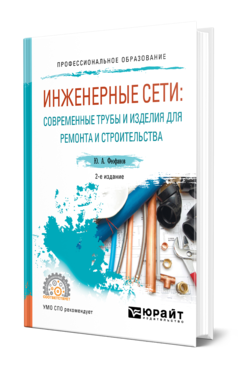 Феофанов Ю. А.  Инженерные сети: современные трубы и изделия для ремонта и строительства : учебное пособие для СПО / Ю. А. Феофанов. — 2-е изд., перераб. и доп. — Москва : Издательство Юрайт, 2023. — 157 с. — (Профессиональное образование). 

В учебном пособии рассмотрены современные материалы, изделия и виды труб для ремонта, реконструкции и нового строительства инженерных сетей. Приведены нормативные требования и положения по расчету, проектированию и применению различных видов труб и защитных покрытий, новые бестраншейные методы реконструкции и строительства инженерных трубопроводов.
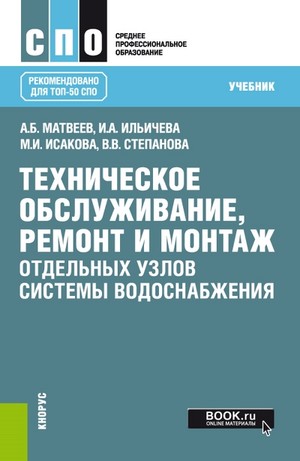 Матвеев А. Б. Техническое обслуживание, ремонт и монтаж отдельных узлов системы водоснабжения : учебник / А. Б. Матвеев, И. А. Ильичева, М. И. Исакова, В. В. Степанова. — Москва : КноРус, 2023. — 166 с. –  (Среднее профессиональное образование). 

Предназначен для изучения вопросов эксплуатации санитарно-технических устройств, а также систем питьевого водопровода, поливочного и противопожарного. Отдельно рассмотрены диагностика и техническое обслуживание систем водоснабжения объектов жилищно-коммунального хозяйства. Приведены требования охраны труда при диагностике и проведении работ по техническому обслуживанию систем водоснабжения.
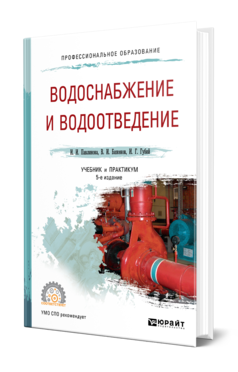 Павлинова И. И.  Водоснабжение и водоотведение : учебник и практикум для СПО / И. И. Павлинова, В. И. Баженов, И. Г. Губий. — 5-е изд., перераб. и доп. — Москва : Издательство Юрайт, 2023. — 380 с. — (Профессиональное образование). 

Данный курс обобщает теоретические и научно-технические разработки ведущих научно-исследовательских и проектно-конструкторских институтов в области проектирования и эксплуатации систем водоснабжения, водоотведения, санитарно-технического оборудования зданий, а также их реконструкции. В курсе учтены требования действующих стандартов, строительных норм и правил проектирования, а также юридические и организационные аспекты водного законодательства России. В конце курса приведен словарь терминов.
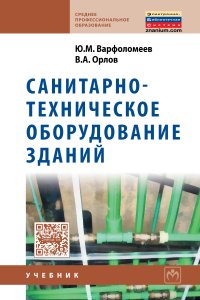 Варфоломеев Ю. М. Санитарно-техническое оборудование зданий : учебник / Ю.М. Варфоломеев, В.А. Орлов ; под ред. Ю.М. Варфоломеева. — Москва : ИНФРА-М, 2023. — 249 с. –  (Среднее профессиональное образование).

В учебнике изложены основные сведения по санитарно-техническим устройствам и оборудованию инженерных систем жилых и общественных зданий, коммунальных и промышленных объектов. Описание оборудования дано в соответствии с его функциональным назначением на объектах строительства — теплоснабжение и вентиляция, холодное и горячее водоснабжение, водоотведение и мусороудаление. В соответствии с нормативно-методическими требованиями отражены современные достижения науки и технологии строительства, ремонта и эксплуатации санитарно-технического оборудования.
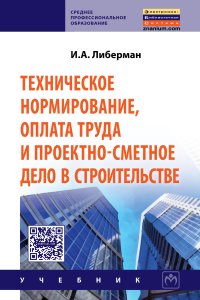 Либерман И. А. Техническое нормирование, оплата труда и проектно-сметное дело в строительстве : учебник / И. А. Либерман. — Москва : ИНФРА-М, 2022. — 400 с. — (Среднее профессиональное образование).

Рассмотрены основные теоретические, методические и практические положения дисциплины на базе ее учебной программы для среднего профессионального образования. Тем не менее учебник может быть использован студентами других учебных заведений, а также руководителями и специалистами производственно-технических служб заказчиков (инвесторов), строительных и проектных организаций.
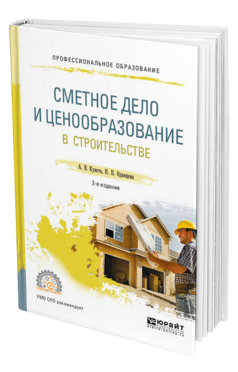 Кукота А. В.  Сметное дело и ценообразование в строительстве : учебное пособие для СПО / А. В. Кукота, Н. П. Одинцова. — 2-е изд., перераб. и доп. — Москва : Издательство Юрайт, 2023. — 201 с. — (Профессиональное образование).

В учебном пособии рассмотрены основные принципы и особенности ценообразования в строительстве, виды проектно-сметной документации, вопросы методологии определения цены на строительную продукцию, систематизированы действующие правила подсчета объемов строительных работ для составления сметной документации.
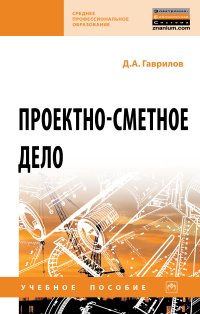 Гаврилов Д. А. Проектно - cметное дело : учебное пособие / Д. А. Гаврилов. – Москва : Альфа – Москва; ИНФРА-М, 2023. – 352 с. : ил. — (Среднее профессиональное образование).

Излагаются основы проектно-сметного дела и организации строительного проектирования. Приводятся примеры расчетов и способы составления документов, форм, актов и смет с учетом специфики работ и объектов. Приложения 1—9 содержат формы и образцы необходимой документации.
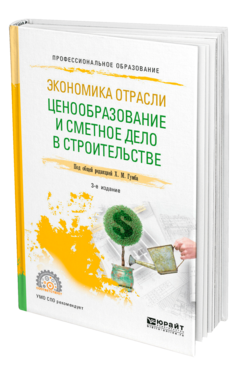 Экономика отрасли: ценообразование и сметное дело в строительстве : учебное пособие для СПО / Х. М. Гумба [и др.] ; под общей редакцией Х. М. Гумба. — 3-е изд., перераб. и доп. — Москва : Издательство Юрайт, 2023. — 372 с. — (Профессиональное образование). 

Рассмотрены цели, задачи и методы ценообразования на строительную и проектную продукцию. Представлены основные положения по определению стоимости строительной продукции, методы расчета составляющих стоимости объектов жилищно-гражданского и промышленного назначения. Изложены основы действующей в Российской Федерации системы ценообразования и сметного нормирования в строительстве. Предложена методика определения стоимости проектных работ на основе укрупненных показателей. Особое внимание уделено влиянию договорных отношений на стоимость строительной продукции.
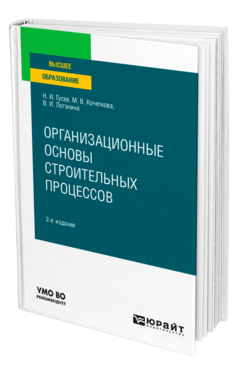 Гусев Н. И.  Организационные основы строительных процессов : учебное пособие / Н. И. Гусев, М. В. Кочеткова, В. И. Логанина. — 2-е изд., перераб. и доп. — Москва : Издательство Юрайт, 2023. — 305 с.

 В учебном пособии приведена основная документация, регламентирующая выполнение технологических процессов и оплату труда исполнителей. Изложены организационные меры, направленные на улучшение качества строительной продукции. Рассмотрено влияние на технологические процессы некоторых материалов и полуфабрикатов, обладающих изменяющимися во времени физико-механическими свойствами. Представлены некоторые типовые задачи, даны примеры их решения. Содержатся указания по соблюдению требований экологической безопасности и охраны труда. Учебное пособие направлено на развитие у студентов способности проводить предварительное технико-экономическое обоснование проектных расчетов, разрабатывать проектную и рабочую техническую документацию, контролировать соответствие разрабатываемых проектов и технической документации заданию, стандартам, техническим условиям и другим нормативным документам.
ПМ.02 
ОРГАНИЗАЦИЯ РАБОТ ПО ПОДДЕРЖАНИЮ РАБОЧЕГО СОСТОЯНИЯ СИСТЕМ ВОДОСНАБЖЕНИЯ И ВОДООТВЕДЕНИЯ, ОТОПЛЕНИЯ, ВЕНТИЛЯЦИИ И КОНДИЦИОНИРОВАНИЯ ВОЗДУХА
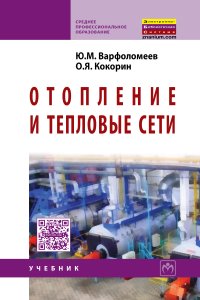 Варфоломеев Ю. М. Отопление и тепловые сети : учебник / Ю. М. Варфоломеев, О. Я. Кокорин. – изд. испр. — Москва : ИНФРA-М, 2022. — 480 с. — (Среднее профессиональное образование).

В учебнике рассмотрено назначение систем отопления и тепловых сетей, приводится теплотехнический расчет режимов отопления помещений здания, излагаются конструктивные особенности нагревательных приборов для различных методов отопления. Дано описание разновидностей и устройства систем водяного, парового и панельно-лучистого отопления, а также тепловых и гидравлических режимов тепловых сетей. Изложены методы автоматизации систем отопления и учета теплоты. Приводятся методы энергосбережения и экономии тепловой энергии. Содержится материал по основам проектирования и эксплуатации центральных систем отопления и тепловых сетей.
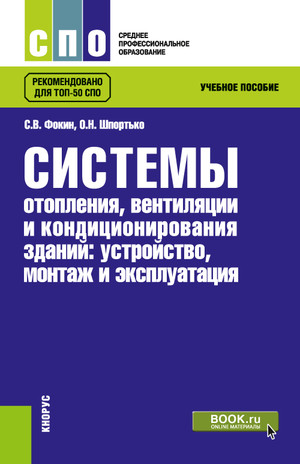 Фокин С. В. Системы отопления, вентиляции и кондиционирования зданий: устройство, монтаж и эксплуатация : учебное пособие / С. В. Фокин, О. Н. Шпортько. — Москва : КноРус, 2023. — 367 с. — (Среднее профессиональное образование).

Изложены теоретические и практические вопросы монтажа и эксплуатации сантехнических устройств и вентиляции, в частности оборудования, входящего в состав систем отопления, вентиляции и кондиционирования. Рассматриваются современные технологии создания комфортных условий жизнедеятельности человека. Приводится описание оборудования, необходимого для коммерческого учета используемых ресурсов. Особое внимание уделяется автоматизации процесса эксплуатации оборудования. Содержит контрольные вопросы и словарь терминов.
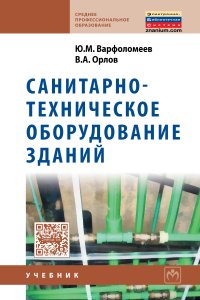 Варфоломеев Ю. М. Санитарно-техническое оборудование зданий : учебник / Ю. М. Варфоломеев, В. А. Орлов ; под ред. Ю. М. Варфоломеева. — Москва : ИНФРА-М, 2023. — 249 с. –  (Среднее профессиональное образование). 

В учебнике изложены основные сведения по санитарно-техническим устройствам и оборудованию инженерных систем жилых и общественных зданий, коммунальных и промышленных объектов. Описание оборудования дано в соответствии с его функциональным назначением на объектах строительства — теплоснабжение и вентиляция, холодное и горячее водоснабжение, водоотведение и мусороудаление. В соответствии с нормативно-методическими требованиями отражены современные достижения науки и технологии строительства, ремонта и эксплуатации санитарно-технического оборудования.
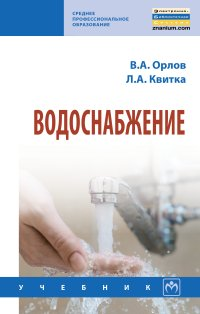 Орлов В. А. Водоснабжение : учебник / В. А. Орлов, Л. А. Квитка. — Москва : ИНФРА-М, 2023. — 443 с. — (Среднее профессиональное образование). 

Приведены сведения о системах и сооружениях, предназначенных для забора воды из природных источников, ее очистки, хранения и транспортировки потребителям по трубопроводным сетям. Рассмотрены основные методы расчета сооружений систем водоснабжения, технологические схемы процессов очистки и обеззараживания воды, вопросы технической эксплуатации сетей и сооружений, обеспечивающие их надежную работу. Систематизирован и адаптирован передовой отечественный и зарубежный опыт по строительству, эксплуатации и ремонту сооружений систем водоснабжения. Отражены вопросы применения инновационных технологий.
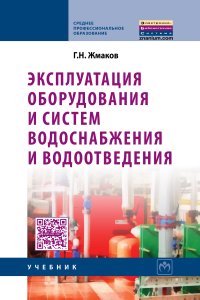 Жмаков Г. Н. Эксплуатация оборудования и систем водоснабжения и водоотведения : учебник / Г. Н. Жмаков. — Москва : ИНФРА-М, 2021. — 237 с. — (Среднее профессиональное образование). 

Рассмотрены основные вопросы организации служб эксплуатации систем водоснабжения и водоотведения и способы производства важнейших работ при эксплуатации водозаборных сооружений, напорных водоводов и распределительных сетей водоснабжения, самотечных водоотводящих сетей, насосных и воздуходувочных станций, сооружений по очистке воды для питьевых целей и очистки сточных вод. Приводятся прогрессивные методы санации трубопроводов на водопроводных напорных трубопроводах и самотечных водоотводящих сетях.
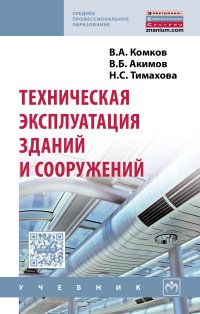 Комков В. А. Техническая эксплуатация зданий и сооружений : учебник / В. А. Комков, В. Б. Акимов, Н. С. Тимахова. — 2-е изд., перераб. и доп. — Москва : ИНФРА-М, 2022. — 338 с. — (Среднее профессиональное образование). 

В учебнике приведены сведения по эксплуатации, капитальному ремонту и реконструкции объектов жилищно-коммунального хозяйства, обеспечению сохранности и содержанию жилищного фонда. Соответствует требованиям Федерального государственного стандарта среднего профессионального образования последнего поколения.
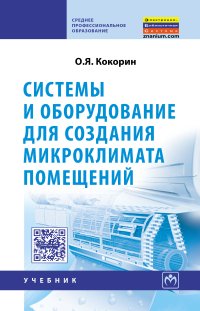 Кокорин О. Я. Системы и оборудование для создания микроклимата помещений : учебник / О. Я. Кокорин. — 2-е изд., испр. — Москва : ИНФРА-М, 2022. — 218 с. –  (Среднее профессиональное образование).

Приведены основные сведения и справочные материалы по устройству систем микроклимата помещений жилых и общественных зданий, коммунальных, промышленных и сельскохозяйственных объектов. Описание оборудования дано согласно его функциональному назначению на объектах строительства. В соответствии с нормативно-методическими требованиями отражены современные достижения науки и технологии строительства, ремонта и эксплуатации систем микроклимата зданий.
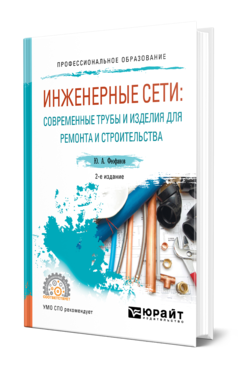 Феофанов Ю. А.  Инженерные сети: современные трубы и изделия для ремонта и строительства : учебное пособие для СПО / Ю. А. Феофанов. — 2-е изд., перераб. и доп. — Москва : Издательство Юрайт, 2023. — 157 с. — (Профессиональное образование).

В учебном пособии рассмотрены современные материалы, изделия и виды труб для ремонта, реконструкции и нового строительства инженерных сетей. Приведены нормативные требования и положения по расчету, проектированию и применению различных видов труб и защитных покрытий, новые бестраншейные методы реконструкции и строительства инженерных трубопроводов. Пособие содержит материал, который позволяет более глубоко и полно изучить вопросы проектирования, строительства и ремонта инженерных сетей.
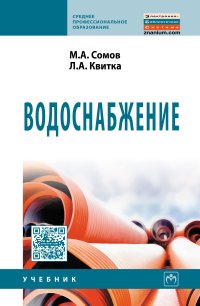 Сомов В. А. Водоснабжение : учебник / В. А. Сомов, Л. А. Квитка. — Москва : ИНФРА-М, 2021. — 287 с. –  (Среднее профессиональное образование).

В учебнике приведены основные сведения о системах водоснабжения, условиях работы и конструкциях основных водопроводных сооружений, а также методы их расчета и проектирования. Рассмотрены характерные особенности систем муниципального и сельскохозяйственного водоснабжения.
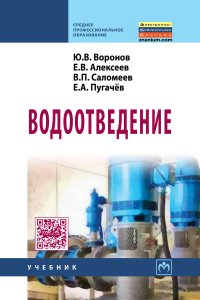 Воронов Ю. В. Водоотведение : учебник / Ю. В. Воронов, Е. В. Алексеев, В. П. Саломеев, Е. А. Пугачёв ; под общ. ред. Ю. В. Воронова. — Москва : ИНФРА-М, 2023. — 415 с. –  (Среднее профессиональное образование).

В учебнике изложены основные сведения о системах водоотведения и технология очистки бытовых и производственных сточных вод и обработки осадков. Рассмотрены вопросы проектирования и расчета водоотводящих сетей и сооружений. Отражены достижения науки и техники в области отведения и очистки сточных вод.
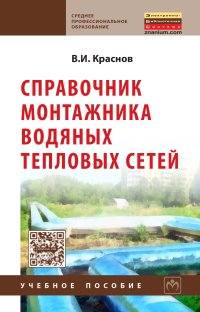 Краснов В. И. Справочник монтажника водяных тепловых сетей : учебное пособие / В.И. Краснов. — Москва : ИНФРА-М, 2023. — 334 с. — (Среднее профессиональное образование).

В учебном пособии изложены основные сведения и справочные материалы по устройству и оборудованию водяных тепловых сетей, тепловых пунктов, схем присоединения систем теплопотребления к тепловым сетям, монтажно-сборочные и сварочные работы. Отражены современные прогрессивные и наиболее эффективные технологии монтажа тепловых сетей из гибких нержавеющих труб Касафлекс, а также труб Изопрофлекс и теплопроводов с индустриальной тепловой изоляцией из пенополиуретана (ППУ).
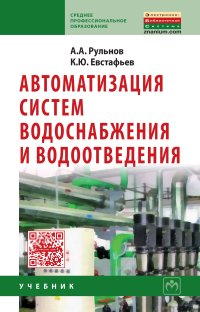 Рульнов А. А. Автоматизация систем водоснабжения и водоотведения : учебник / А. А. Рульнов. — 2-е изд. — Москва : ИНФРА-М, 2023. — 192 с. –  (Среднее профессиональное образование).

Изложены основы методов контроля и регулирования основных технологических параметров в инженерных системах и очистных сооружениях; рассмотрены принципы действия и конструкции контрольно-измерительных приборов и автоматических регуляторов, управляющих устройств, широко применяемых при автоматизации систем водоснабжения и водоотведения, а также измерения основных технологических величин; приведены сведения об управляющих устройствах, используемых в автоматизированных системах управления технологическими комплексами обработки природных и сточных вод. Освещены основные вопросы технико-экономической эффективности автоматизации систем водоснабжения и водоотведения.
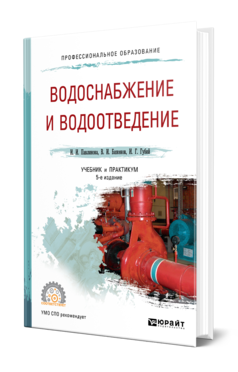 Павлинова И. И.  Водоснабжение и водоотведение : учебник и практикум для СПО / И. И. Павлинова, В. И. Баженов, И. Г. Губий. — 5-е изд., перераб. и доп. — Москва : Издательство Юрайт, 2023. — 380 с. — (Профессиональное образование). 

Данный курс обобщает теоретические и научно-технические разработки ведущих научно-исследовательских и проектно-конструкторских институтов в области проектирования и эксплуатации систем водоснабжения, водоотведения, санитарно-технического оборудования зданий, а также их реконструкции. В курсе учтены требования действующих стандартов, строительных норм и правил проектирования, а также юридические и организационные аспекты водного законодательства России. В конце курса приведен словарь терминов.
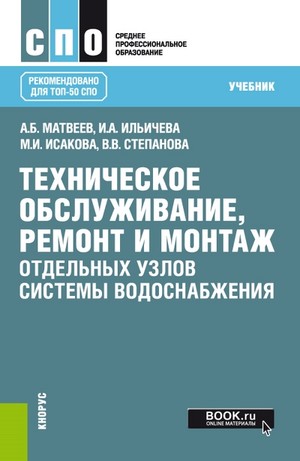 Матвеев А. Б. Техническое обслуживание, ремонт и монтаж отдельных узлов системы водоснабжения : учебник / А. Б. Матвеев, И. А. Ильичева, М. И. Исакова, В. В. Степанова. — Москва : КноРус, 2023. — 166 с. –  (Среднее профессиональное образование). 

Предназначен для изучения вопросов эксплуатации санитарно-технических устройств, а также систем питьевого водопровода, поливочного и противопожарного. Отдельно рассмотрены диагностика и техническое обслуживание систем водоснабжения объектов жилищно-коммунального хозяйства. Приведены требования охраны труда при диагностике и проведении работ по техническому обслуживанию систем водоснабжения.
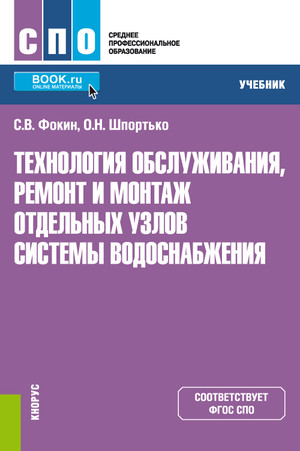 Фокин С. В. Технология обслуживания, ремонт и монтаж отдельных узлов системы водоснабжения : учебник / С. В. Фокин, О. Н. Шпортько. — Москва : КноРус, 2023. — 224 с. –  (Среднее профессиональное образование). 

Содержит требования по охране труда при проведении работ по техническому обслуживанию, ремонту и монтажу отдельных узлов оборудования систем водоснабжения. Приведены виды и основные правила построения чертежей, эскизов и схем систем водоснабжения, а также правила чтения технической и конструкторско-технологической документации. Раскрыты основные положения технической эксплуатации оборудования систем водоснабжения, указаны виды деятельности объектов жилищно-коммунального хозяйства, оказывающих негативное влияние на окружающую среду.
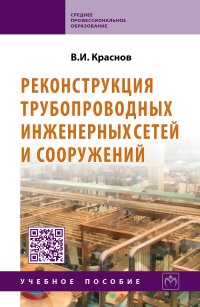 Краснов В. И. Реконструкция трубопроводных инженерных сетей и сооружений : учебное пособие / В.И. Краснов. — Москва : ИНФРА-М, 2022. - 238 с. –  (Среднее профессиональное образование).

Освещаются прогрессивные технологии реконструкции инженерных сетей и сооружений теплогазоснабжения, а также водопроводных и водоотводящих (канализационных) сетей. Содержатся сведения по реконструкции и эксплуатации технологических и специальных трубопроводов.
ПМ.03 
УЧАСТИЕ В ПРОЕКТИРОВАНИИ СИСТЕМ ВОДОСНАБЖЕНИЯ И ВОДООТВЕДЕНИЯ, ОТОПЛЕНИЯ, ВЕНТИЛЯЦИИ И КОНДИЦИОНИРОВАНИЯ ВОЗДУХА
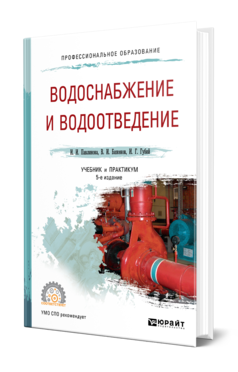 Павлинова И. И.  Водоснабжение и водоотведение : учебник и практикум для СПО / И. И. Павлинова, В. И. Баженов, И. Г. Губий. — 5-е изд., перераб. и доп. — Москва : Издательство Юрайт, 2023. — 380 с. — (Профессиональное образование). 

Данный курс обобщает теоретические и научно-технические разработки ведущих научно-исследовательских и проектно-конструкторских институтов в области проектирования и эксплуатации систем водоснабжения, водоотведения, санитарно-технического оборудования зданий, а также их реконструкции. В курсе учтены требования действующих стандартов, строительных норм и правил проектирования, а также юридические и организационные аспекты водного законодательства России. В конце курса приведен словарь терминов.
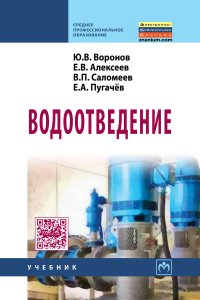 Воронов Ю. В. Водоотведение : учебник / Ю. В. Воронов, Е. В. Алексеев, В. П. Саломеев, Е. А. Пугачёв ; под общ. ред. Ю. В. Воронова. — Москва : ИНФРА-М, 2023. — 415 с. –  (Среднее профессиональное образование).

В учебнике изложены основные сведения о системах водоотведения и технология очистки бытовых и производственных сточных вод и обработки осадков. Рассмотрены вопросы проектирования и расчета водоотводящих сетей и сооружений. Отражены достижения науки и техники в области отведения и очистки сточных вод.
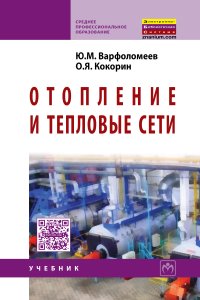 Варфоломеев Ю. М. Отопление и тепловые сети : учебник / Ю. М. Варфоломеев, О. Я. Кокорин. – изд. испр. — Москва : ИНФРA-М, 2022. — 480 с. — (Среднее профессиональное образование).

В учебнике рассмотрено назначение систем отопления и тепловых сетей, приводится теплотехнический расчет режимов отопления помещений здания, излагаются конструктивные особенности нагревательных приборов для различных методов отопления. Дано описание разновидностей и устройства систем водяного, парового и панельно-лучистого отопления, а также тепловых и гидравлических режимов тепловых сетей. Изложены методы автоматизации систем отопления и учета теплоты. Приводятся методы энергосбережения и экономии тепловой энергии. Содержится материал по основам проектирования и эксплуатации центральных систем отопления и тепловых сетей.
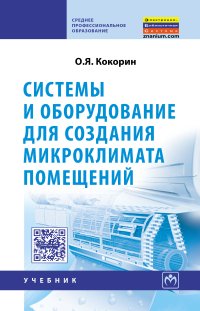 Кокорин О. Я. Системы и оборудование для создания микроклимата помещений : учебник / О. Я. Кокорин. — 2-е изд., испр. — Москва : ИНФРА-М, 2022. — 218 с. –  (Среднее профессиональное образование).

Приведены основные сведения и справочные материалы по устройству систем микроклимата помещений жилых и общественных зданий, коммунальных, промышленных и сельскохозяйственных объектов. Описание оборудования дано согласно его функциональному назначению на объектах строительства. В соответствии с нормативно-методическими требованиями отражены современные достижения науки и технологии строительства, ремонта и эксплуатации систем микроклимата зданий.
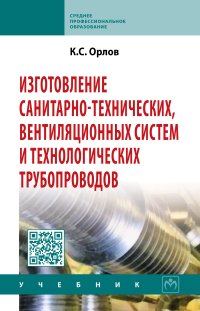 Орлов К. С. Изготовление санитарно-технических, вентиляционных систем и технологических трубопроводов : учебник / К. С. Орлов. — Москва : ИНФРА-М, 2023. — 270 с. –  (Среднее профессиональное образование).

В учебнике изложены основы строительного и слесарного дела. Даны описания устройств санитарно-технических, вентиляционных систем и оборудования. Рассмотрены приемы составления замерных эскизов и механические процессы изготовления изделий, сварные работы по изготовлению санитарно-технических вентиляционных систем и технологических трубопроводов. Приведены сведения о материалах, инструментах, оборудовании, применяемых при изготовлении узлов и деталей санитарно-технических систем вентиляции, кондиционирования воздуха, аспирации и пневмотранспорта. Освещены вопросы безопасного ведения заготовительных работ, приемы охраны труда и электропожаробезопасности.
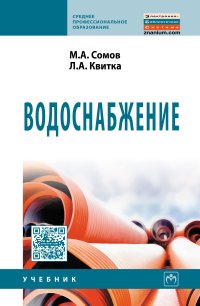 Сомов В. А. Водоснабжение : учебник / В. А. Сомов, Л. А. Квитка. — Москва : ИНФРА-М, 2021. — 287 с. –  (Среднее профессиональное образование).

В учебнике приведены основные сведения о системах водоснабжения, условиях работы и конструкциях основных водопроводных сооружений, а также методы их расчета и проектирования. Рассмотрены характерные особенности систем муниципального и сельскохозяйственного водоснабжения.
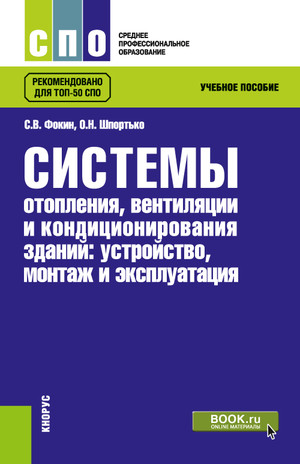 Фокин С. В. Системы отопления, вентиляции и кондиционирования зданий: устройство, монтаж и эксплуатация : учебное пособие / С. В. Фокин, О. Н. Шпортько. — Москва : КноРус, 2023. — 367 с. –  (Среднее профессиональное образование).

Изложены теоретические и практические вопросы монтажа и эксплуатации сантехнических устройств и вентиляции, в частности оборудования, входящего в состав систем отопления, вентиляции и кондиционирования. Рассматриваются современные технологии создания комфортных условий жизнедеятельности человека. Приводится описание оборудования, необходимого для коммерческого учета используемых ресурсов. Особое внимание уделяется автоматизации процесса эксплуатации оборудования. Содержит контрольные вопросы и словарь терминов.
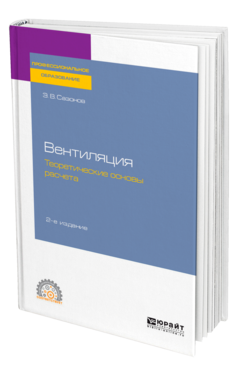 Сазонов Э. В.  Вентиляция: теоретические основы расчета : учебное пособие для СПО / Э. В. Сазонов. — 2-е изд., испр. и доп. — Москва : Издательство Юрайт, 2023. — 201 с. — (Профессиональное образование). 

В учебном пособии даны физические и химические обоснования теоретических и экспериментальных зависимостей, используемых для расчета и проектирования вентиляции зданий и сооружений, освещены основные закономерности распространения в замкнутом объеме вредных выделений, обоснованы принципы организации воздухообмена в помещениях промышленных и гражданских объектов. Представлены методики расчета местной и общеобменной приточной и вытяжной вентиляции. Рассмотрены вопросы очистки воздуха от пыли. паров и газов. Первому изданию пособия был присвоен гриф Министерства высшего и среднего специального образования СССР, что является высокой оценкой данной работы.
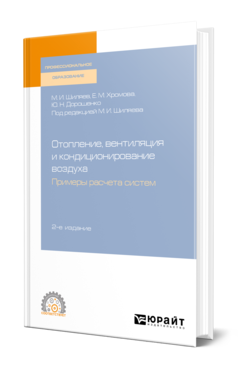 Шиляев М. И.  Отопление, вентиляция и кондиционирование воздуха. Примеры расчета систем : учебное пособие для СПО / М. И. Шиляев, Е. М. Хромова, Ю. Н. Дорошенко ; под редакцией М. И. Шиляева. — 2-е изд., испр. и доп. — Москва : Издательство Юрайт, 2023. — 250 с. — (Профессиональное образование).

В курсе представлены теоретические основы и примеры расчета систем отопления, вентиляции и кондиционирования воздуха в зданиях различного назначения. Даны методики расчетов водяного и воздушного отопления; аэродинамического расчета систем вентиляции; описаны закономерности струйного течения, вытяжные зонты, бортовые отсосы, воздушные души; охарактеризовано основное оборудование центральных СКВ. В курс вошел материал, полученный в результате научно-исследовательской работы по тепломассообмену в оросительных камерах.
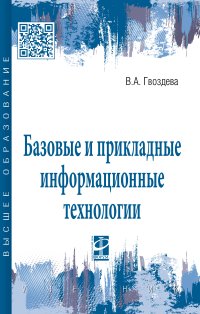 Гвоздева В. А. Базовые и прикладные информационные технологии : учебник / В. А. Гвоздева. - Москва : ФОРУМ : ИНФРА-М, 2023. - 383 с. 

В учебнике представлены темы по теоретическим и практическим основам информационных технологий, посвященные основным понятиям и определениям, истории развития, основам технологий компьютерной обработки текстовой, числовой, графической информации на базе MS Office 2007, аудио- и видеоданных. Изложены основы работы с базами данных под управлением СУБД. Рассмотрены такие базовые информационные технологии, как мультимедийные, автоматизации офиса, статистические, проектировочные, управленческие, образовательные, промышленно-экономические, корпоративные, искусственного интеллекта, телекоммуникационные, CASE, виртуальной реальности, защиты информации. Прикладные информационные технологии представлены в следующих сферах деятельности: юридической, здравоохранении, сельском хозяйстве, энергетике, транспорте.
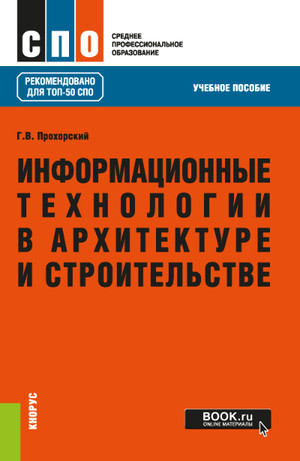 Прохорский Г. В. Информационные технологии в архитектуре и строительстве : учебное пособие / Г.В. Прохорский. — Москва : КноРус, 2023. — 247 с.

Излагаются сведения по основам компьютерных технологий и их применению в деятельности архитектора и строителя. Приводятся сведения о технических средствах и методах сбора, накопления, обработки и использования информации различного характера (текстовой, числовой, табличной, графической, пространственно-распределенной). Освещаются методы разработки и создания баз данных. Рассматриваются возможности наиболее распространенных программных пакетов компьютерной графики, автоматизированного черчения и проектирования.
Хейфец А. Л.  Инженерная графика для строителей : учебник для СПО / А. Л. Хейфец, В. Н. Васильева, И. В. Буторина. — 2-е изд., перераб. и доп. — Москва : Издательство Юрайт, 2023. — 258 с. — (Профессиональное образование). 

Учебник обобщает методические разработки авторов по новому наполнению графических заданий в обучении студентов инженерно-строительных специальностей. Эти разработки позволяют заменить традиционный и консервативный курс «ручной» графики на современный курс, основанный на компьютерном моделировании. Приведены теоретические и практические основы построения строительных чертежей. Наряду с традиционными 2D-методами проектирования и построения чертежа большое внимание уделено современным 3D-технологиям и методам. Учебник ориентирован на пакет AutoCAD как наиболее распространенный, универсальный, имеющий мировой уровень графический редактор, широко применяемый в строительном проектировании. Учебник включает теоретический материал, практические рекомендации и примеры для освоения трех разделов курса инженерной графики: перспективы и тени, строительные чертежи гражданского здания, модель и чертеж металлоконструкции фермы.
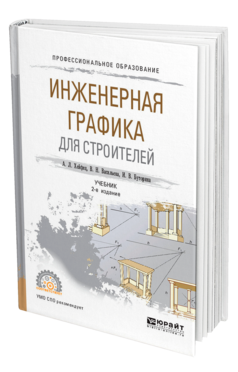 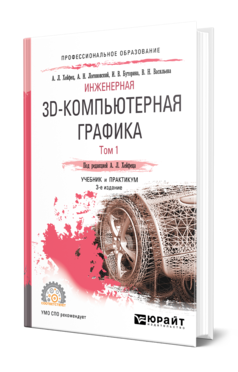 Инженерная 3D-компьютерная графика в 2 т. Том 1 : учебник и практикум для СПО / А. Л. Хейфец, А. Н. Логиновский, И. В. Буторина, В. Н. Васильева ; под редакцией А. Л. Хейфеца. — 3-е изд., перераб. и доп. — Москва : Издательство Юрайт, 2023. — 328 с. — (Профессиональное образование). 

В учебнике освещено новое компьютерное наполнение традиционных заданий курса инженерной графики на основе 3D-технологий проектирования и построения чертежей на базе пакета AutoCAD. Приведены методические разработки авторов, составляющие основу современного курса инженерной графики. Содержатся примеры выполнения студенческих контрольно-графических работ на основе 3D-моделирования. В первом томе учебника раскрываются темы 2D и 3D-графики, деталирование узлов и 3D-сборка.
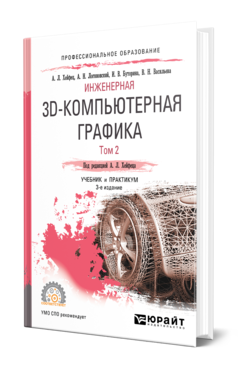 Инженерная 3D-компьютерная графика в 2 т. Том 2 : учебник и практикум для СПО / А. Л. Хейфец, А. Н. Логиновский, И. В. Буторина, В. Н. Васильева ; под редакцией А. Л. Хейфеца. — 3-е изд., перераб. и доп. — Москва : Издательство Юрайт, 2023. — 279 с. — (Профессиональное образование).

В учебнике освещено новое компьютерное наполнение традиционных заданий курса инженерной графики на основе 3D-технологий проектирования и построения чертежей на базе пакета AutoCAD. Приведены методические разработки авторов, составляющие основу современного курса инженерной графики. Содержатся примеры выполнения студенческих контрольно-графических работ на основе 3D-моделирования. Во втором томе учебника рассматриваются фотореалистичность, геометрически точные 3D-модели, современные направления геометрического моделирования: параметризация и динамические блоки, позволяющие создавать многовариантные чертежи, управляемые наборами параметров.
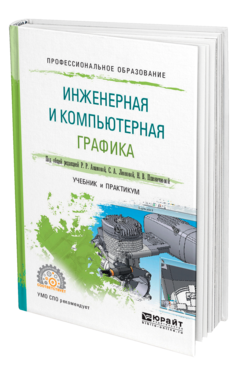 Инженерная и компьютерная графика : учебник и практикум для СПО / Р. Р. Анамова [и др.] ; под общей редакцией Р. Р. Анамовой, С. А. Леоновой, Н. В. Пшеничновой. — Москва : Издательство Юрайт, 2023. — 246 с. — (Профессиональное образование).

В книге рассматриваются основные принципы и правила выполнения чертежей, как традиционным способом (с помощью карандаша и линейки), так и с помощью современных систем автоматизированного проектирования (на примере САПР «КОМПАС-3D»). Изложенные теоретические положения подкреплены большим количеством примеров. Содержание учебника обеспечивает преемственность чертежно-графического образования и поможет ликвидировать у обучающихся пробелы в базовых знаниях по данному курсу. Многочисленные задания для самостоятельной работы и тестовые задания, будучи средством проверки уровня и качества освоения дисциплины, станут весомым подспорьем как для студента в процессе обучения, так и для преподавателя при рубежном и итоговом контроле знаний студентов.
ПМ.04 ВЫПОЛНЕНИЕ РАБОТ ПО ОДНОЙ ИЛИ НЕСКОЛЬКИМ ПРОФЕССИЯМ РАБОЧИХ, ДОЛЖНОСТЯМ СЛУЖАЩИХ
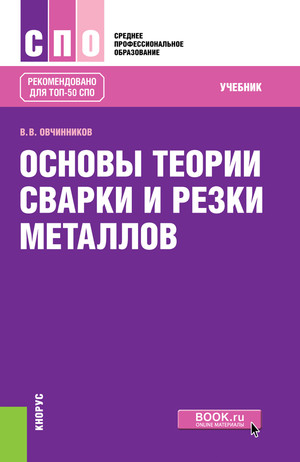 Овчинников В. В. Основы теории сварки и резки металлов : учебник / В. В. Овчинников. — Москва : КноРус, 2022. — 242 с. — (Среднее профессиональное образование). 

Приведены общие сведения о сварке, сварных соединениях и швах. Рассмотрены различные способы сварки, методы оценки свариваемости металлов и сплавов, а также методы контроля сварных соединений. Описаны способы резки металлов и сплавов. Освещены вопросы возникновения деформаций и напряжений в сварных соединениях.
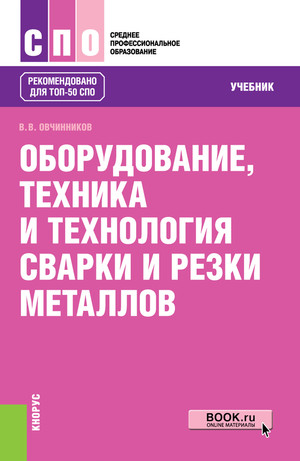 Овчинников В. В. Оборудование, техника и технология сварки и резки металлов : учебник / В. В. Овчинников. — Москва : КноРус, 2023. — 303 с. — (Среднее профессиональное образование). 

Приведены общие сведения о сварке, сварных соединениях и швах. Рассмотрены различные современные способы сварки. Изложены основные сведения по технологии конструкционных материалов. Описаны способы резки металлов и сплавов.
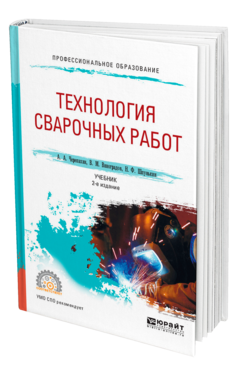 Черепахин А. А.  Технология сварочных работ : учебник для СПО / А. А. Черепахин, В. М. Виноградов, Н. Ф. Шпунькин. — 2-е изд., испр. и доп. — Москва : Издательство Юрайт, 2023. — 269 с. — (Профессиональное образование).

В учебнике рассмотрены физико-химические свойства получения сварного соединения. Подробно освещены основные методы и способы сварки конструкционных материалов. Даны практические рекомендации по технологии сварки, выбору технологических режимов, используемому технологическому оборудованию, материалам и оснастке. Подробно рассмотрено применение сварочно-наплавочных работ при изготовлении и ремонте автотракторной техники. Контрольные вопросы, представленные после каждой главы учебника, помогут студентам проверить качество усвоения теоретического материала.
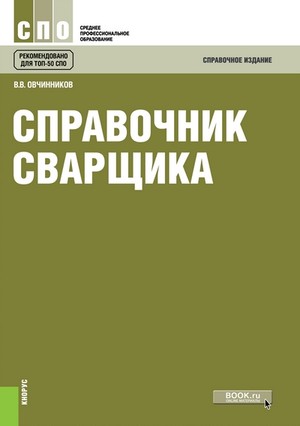 Овчинников В. В. Справочник сварщика : справочник / В. В. Овчинников.  — Москва : КноРус, 2022. — 271 с. — (Среднее профессиональное образование). 

Уделено внимание подготовке деталей к сварке; особенностям технологии ручной сварки покрытыми электродами, сварки плавящимся и неплавящимся электродом в защитных газах, сварке под флюсом, причинам возникновения дефектов в сварных соединениях и мерам, предупреждающим появление дефектов. Даны сведения о методах ручной и автоматической электросварки. Рассмотрены перспективные методы соединения материалов, такие как электронно-лучевая, лазерная, плазменная сварка и фрикционная сварка алюминиевых сплавов. Материал изложен в соответствии с действующими нормативными документами и правилами аттестации сварщиков.
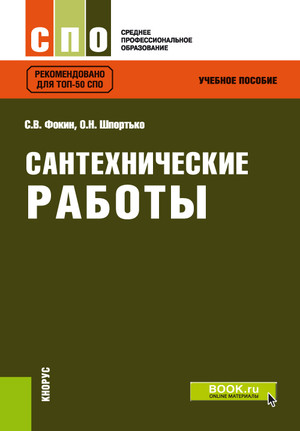 Сантехнические работы : учебное пособие / С. В. Фокин, О. Н. Шпортько. — Москва : КноРус, 2023. — 463 с. — (Среднее профессиональное образование).

Рассматриваются санитарно-технические устройства и теоретические основы их работы; оборудование, приборы, котлы, применяемые в системах водоснабжения, канализации и отопления; организация и исполнение заготовительных, монтажных и ремонтных работ.Соответствует ФГОС СПО последнего поколения.
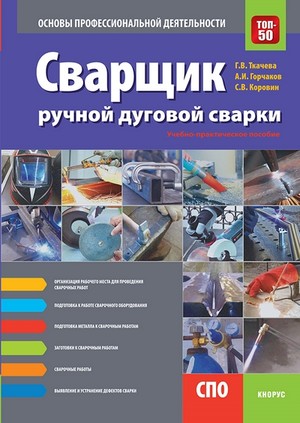 Ткачева Г. В. Сварщик ручной дуговой сварки. Основы профессиональной деятельности : учебно-практическое пособие / Г. В. Ткачева, А. И. Горчаков, С. В. Коровин. — Москва : КноРус, 2023. — 128 с. — (Среднее профессиональное образование).

Дается пошаговый алгоритм решения профессиональных задач, которые составляют 6 компетенций, выделенных авторами в данном виде профессиональной деятельности. Функциональный анализ профессиональных компетенций в пособии выполнен на основе сопряжения ФГОС СПО и профессиональных стандартов. Основной текст данного практико-ориентированного учебного пособия инструментально-практический, его главной целью является формирование способов деятельности, кроме текста этому способствуют большой иллюстративный материал и все другие структурные элементы.Обеспечит успешное прохождение Государственной итоговой аттестации (ГИА) в форме демонстрационного экзамена.
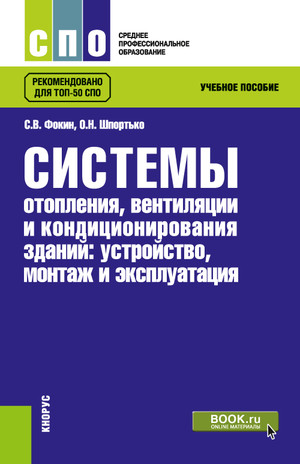 Системы отопления, вентиляции и кондиционирования зданий: устройство, монтаж и эксплуатация : учебное пособие / С. В. Фокин, О. Н. Шпортько. — Москва : КноРус, 2023. — 367 с. — (Среднее профессиональное образование).

Изложены теоретические и практические вопросы монтажа и эксплуатации сантехнических устройств и вентиляции, в частности оборудования, входящего в состав систем отопления, вентиляции и кондиционирования. Рассматриваются современные технологии создания комфортных условий жизнедеятельности человека. Приводится описание оборудования, необходимого для коммерческого учета используемых ресурсов. Особое внимание уделяется автоматизации процесса эксплуатации оборудования. Содержит контрольные вопросы и словарь терминов.
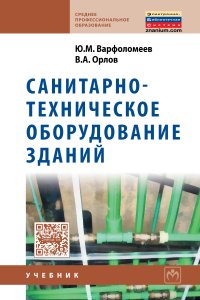 Варфоломеев Ю. М. Санитарно-техническое оборудование зданий : учебник / Ю. М. Варфоломеев, В. А. Орлов ; под ред. Ю. М. Варфоломеева. — Москва : ИНФРА-М, 2023. — 249 с. — (Среднее профессиональное образование). 

В учебнике изложены основные сведения по санитарно-техническим устройствам и оборудованию инженерных систем жилых и общественных зданий, коммунальных и промышленных объектов. Описание оборудования дано в соответствии с его функциональным назначением на объектах строительства — теплоснабжение и вентиляция, холодное и горячее водоснабжение, водоотведение и мусороудаление. В соответствии с нормативно-методическими требованиями отражены современные достижения науки и технологии строительства, ремонта и эксплуатации санитарно-технического оборудования.
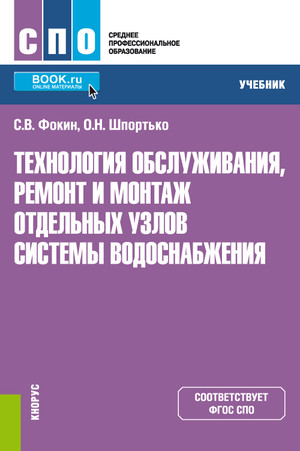 Фокин С. В. Технология обслуживания, ремонт и монтаж отдельных узлов системы водоснабжения : учебник / С. В. Фокин, О. Н. Шпортько. — Москва : КноРус, 2023. — 224 с. — (Среднее профессиональное образование).

Содержит требования по охране труда при проведении работ по техническому обслуживанию, ремонту и монтажу отдельных узлов оборудования систем водоснабжения. Приведены виды и основные правила построения чертежей, эскизов и схем систем водоснабжения, а также правила чтения технической и конструкторско-технологической документации. Раскрыты основные положения технической эксплуатации оборудования систем водоснабжения, указаны виды деятельности объектов жилищно-коммунального хозяйства, оказывающих негативное влияние на окружающую среду.
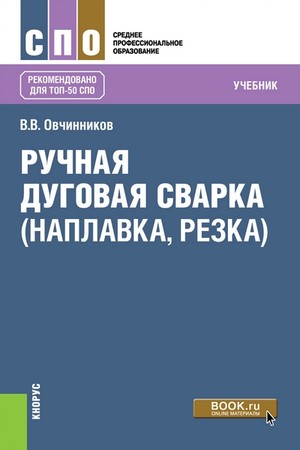 Овчинников В. В. Ручная дуговая сварка (наплавка, резка) : учебник / В. В. Овчинников. — Москва : КноРус, 2023. — 248 с. — (Среднее профессиональное образование).

Содержит сведения по материалам, свариваемым ручной дуговой сваркой покрытым электродом, конструкции покрытых электродов, маркам электродов, принципам выбора марки электрода для сварки конкретного металла. Приведены данные по технике выполнения швов в различных пространственных положениях плавящимся покрытым электродом, по технологии выполнения наплавки и резки. Рассмотрены особенности дуговой сварки и наплавки неплавящимся электродом в защитном газе, приведены марки неплавящихся электродов, присадочной проволоки и защитных газов, вопросы технологии дуговой сварки и наплавки неплавящимся электродом в защитном газе различных металлов и сплавов.
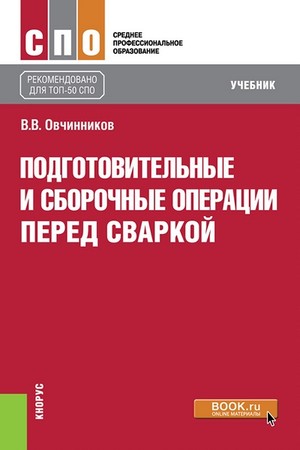 Овчинников В. В. Подготовительные и сборочные операции перед сваркой : учебник / В. В. Овчинников.  — Москва : КноРус, 2023. — 170 с. — (Среднее профессиональное образование). 

Рассмотрены слесарные операции, применяющиеся при подготовке неметаллических поверхностей изделий к сварке, виды слесарного инструмента, приспособлений и оборудования, типы сварных соединений и швов и их характеристики, а также способы и приемы выполнения сборочных операций отдельных деталей и изделий в целом под сварку и контроль за их качеством. Даны рекомендации по организации рабочего места и безопасным приемам труда при сварочных работах.
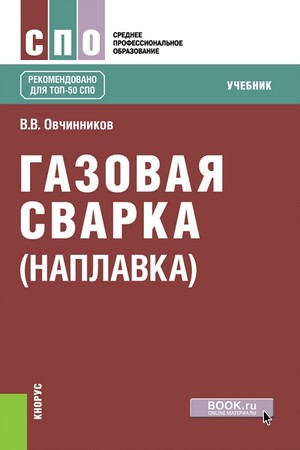 Овчинников В. В. Газовая сварка (наплавка) : учебник / В. В. Овчинников. — Москва : КноРус, 2023. — 204 с. — (Среднее профессиональное образование). 

Основывается на программных материалах по химии, технологии металлов и конструкционных материалов. Содержит сведения о газовой сварке и наплавке металлов, технологии газовой сварки цветных сплавов, сталей и чугунов. Рассмотрено оборудование, применяемое при газовой сварке и наплавке.
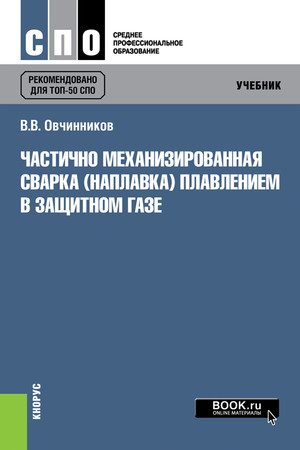 Овчинников В. В. Частично механизированная сварка (наплавка) плавлением в защитном газе : учебник / В. В. Овчинников. — Москва : КноРус, 2023. — 195 с. — (Среднее профессиональное образование). 

Основывается на программных материалах по химии, технологии металлов и конструкционных материалов. Содержит сведения о дуговой сварке в защитных газах, сварке и наплавке металлов, технологии газовой сварки цветных сплавов и сталей. Рассмотрено оборудование, применяемое при дуговой сварке плавлением в защитном газе и наплавке.
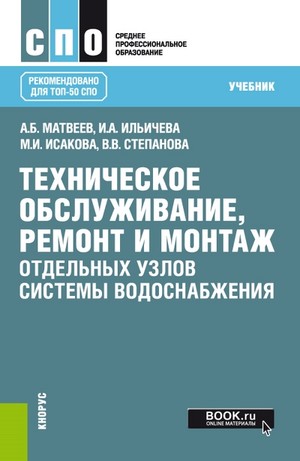 Матвеев А.Б. Техническое обслуживание, ремонт и монтаж отдельных узлов системы водоснабжения : учебник / А.Б. Матвеев, И.А. Ильичева, М.И. Исакова, В.В. Степанова. — Москва : КноРус, 2023. — 166 с.

Предназначен для изучения вопросов эксплуатации санитарно-технических устройств, а также систем питьевого водопровода, поливочного и противопожарного. Отдельно рассмотрены диагностика и техническое обслуживание систем водоснабжения объектов жилищно-коммунального хозяйства. Приведены требования охраны труда при диагностике и проведении работ по техническому обслуживанию систем водоснабжения. Представлены материалы к практическим занятиям и контрольные вопросы.
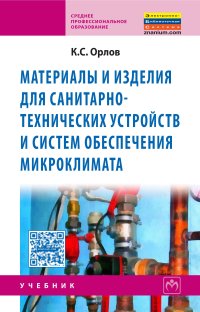 Материалы и изделия для санитарно-технических устройств и систем обеспечения микроклимата : учебник / К.С. Орлов. — Москва : ИНФРА-М, 2022. — 183 с. — (Среднее профессиональное образование).

Учебник «Материалы и изделия для санитарно-технических устройств и систем обеспечения микроклимата» предназначен для студентов техникумов, обучающихся по специальности 08.02.07 «Монтаж и эксплуатация внутренних санитарно-технических устройств и вентиляции».